Муниципальное бюджетное дошкольное образовательное учреждение детский сад комбинированного вида № 24 муниципального образования Тимашевский район
Развивающая среда 
службы ранней помощи МБДОУ д/с № 24
Погремушка – грызунок: «Рыбка»,грызунки: «Звездочка с можжевеловыми бусами»; «Рыбка»
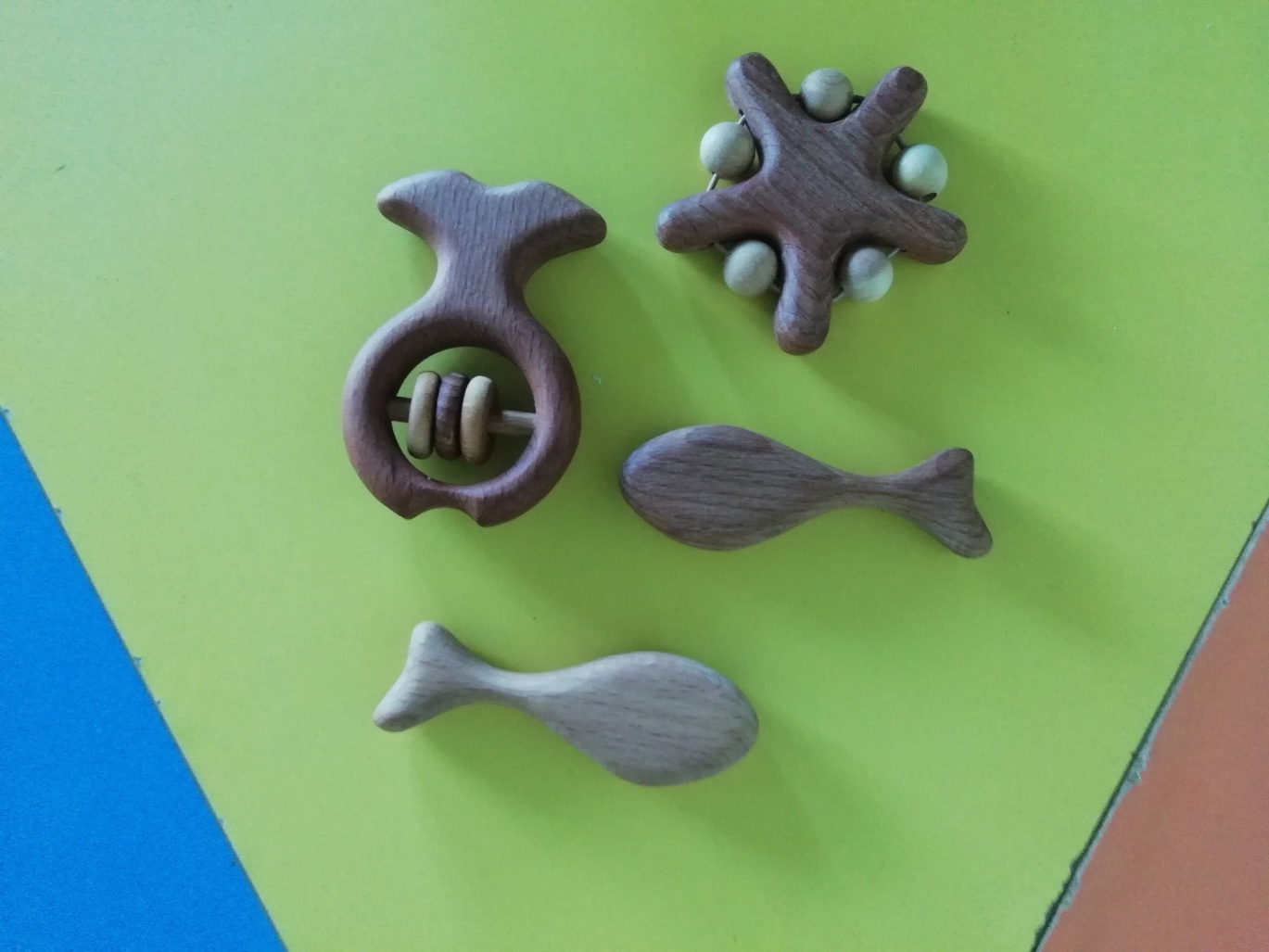 Погремушки: с бубенцом «Совушка»; с бубенцом «Золотая рыбка»; с горохом; с можжвеловыми бусинами
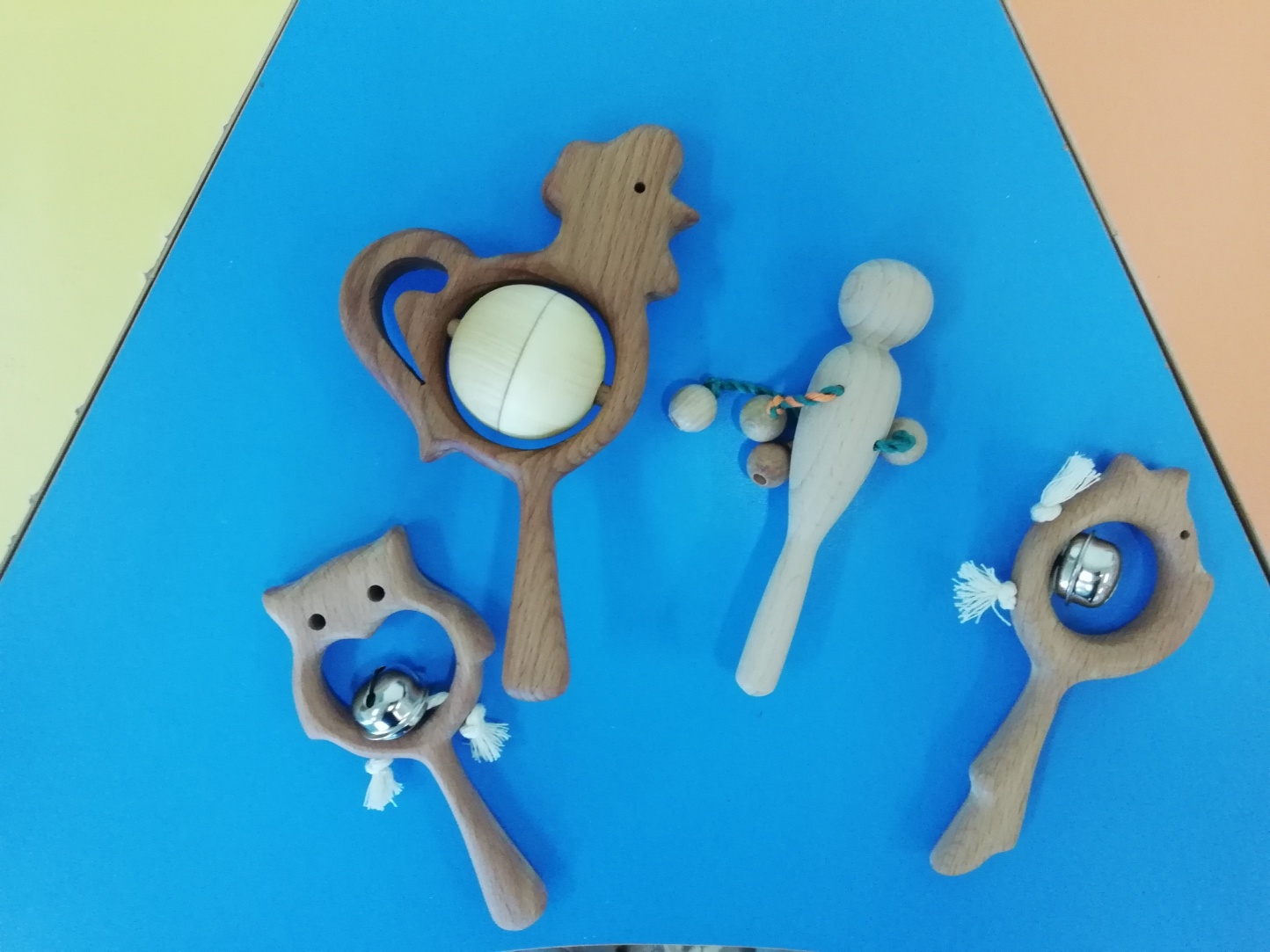 Неваляшки
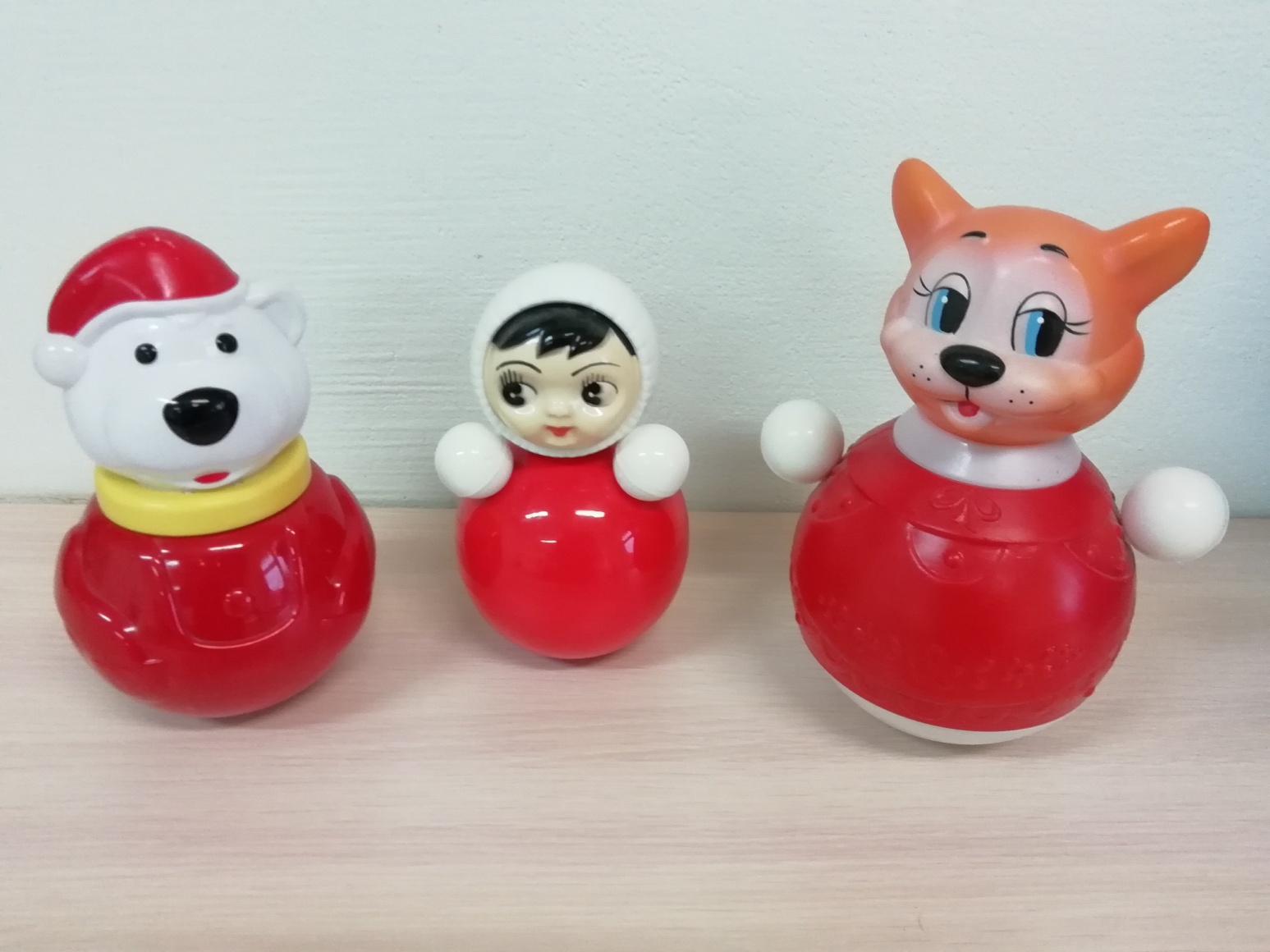 Пирамидки
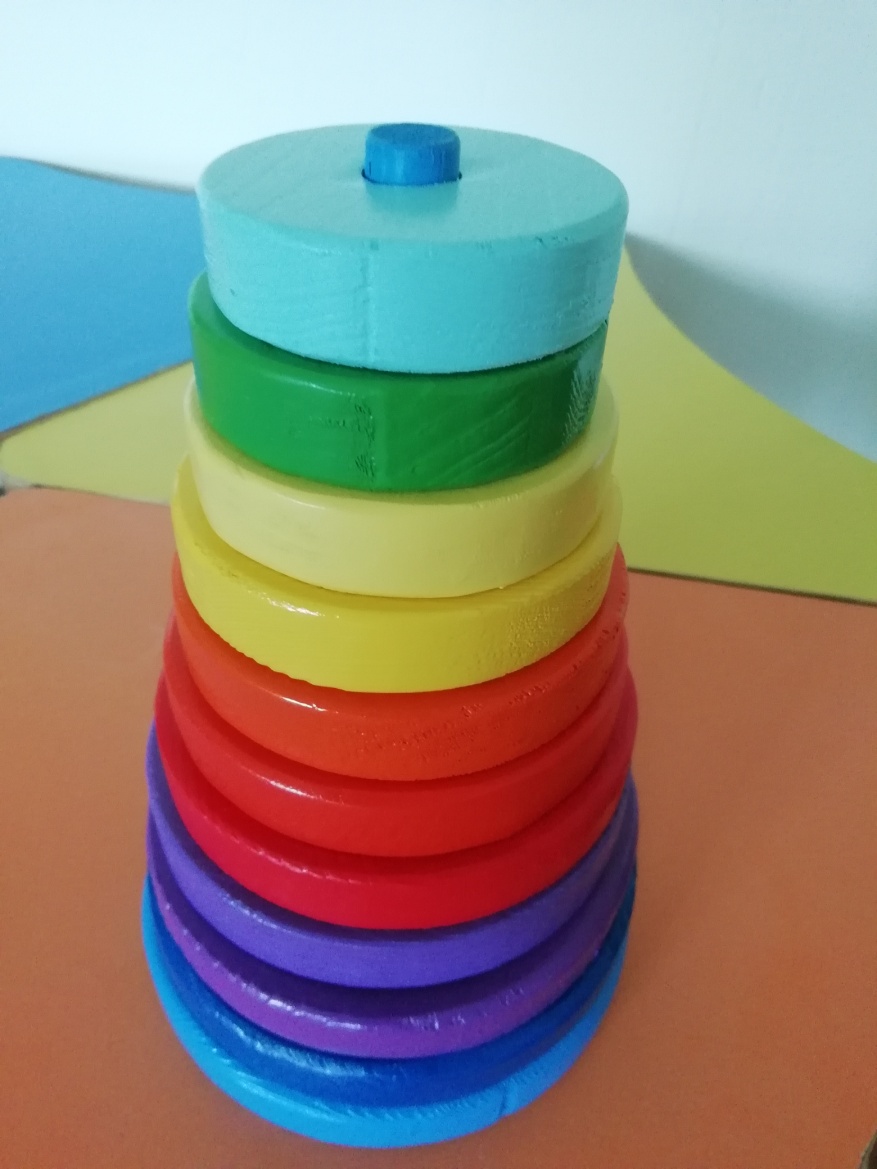 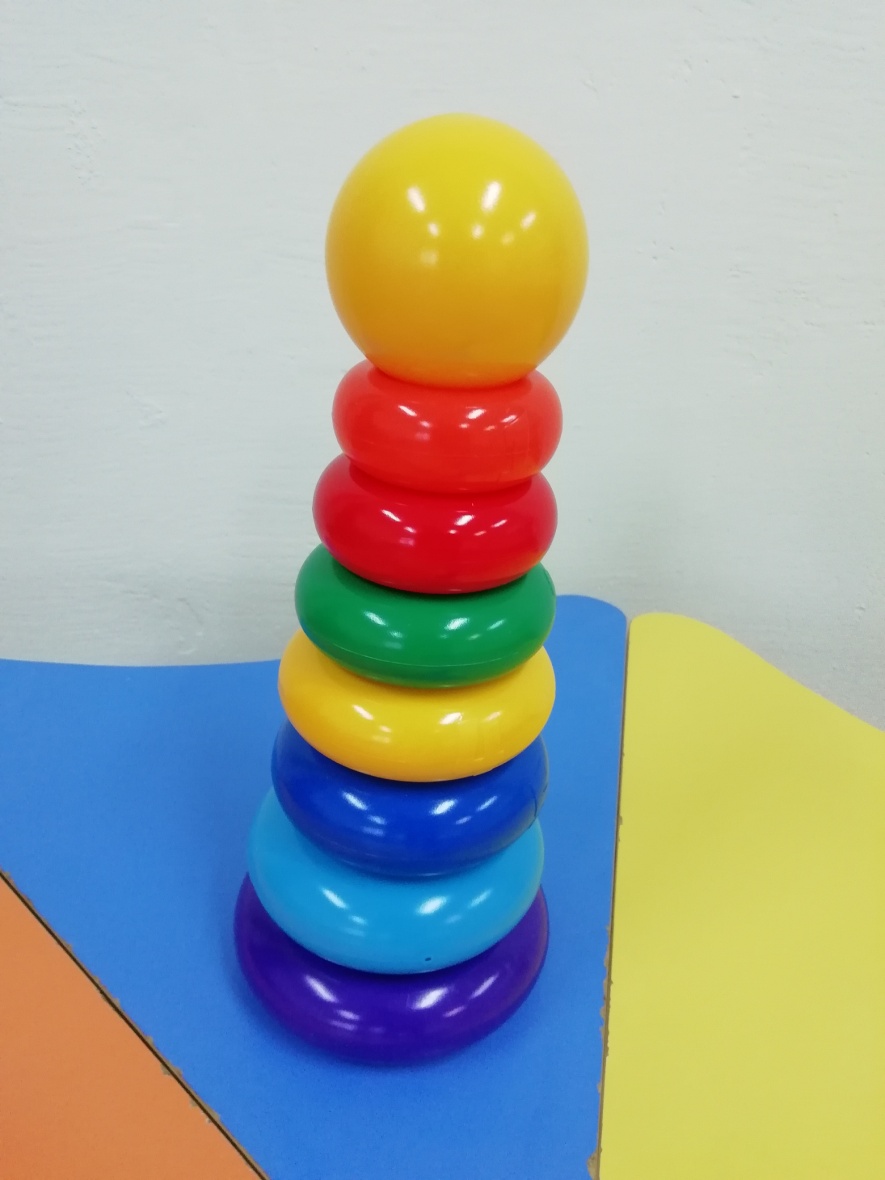 Стаканчики - вкладыши
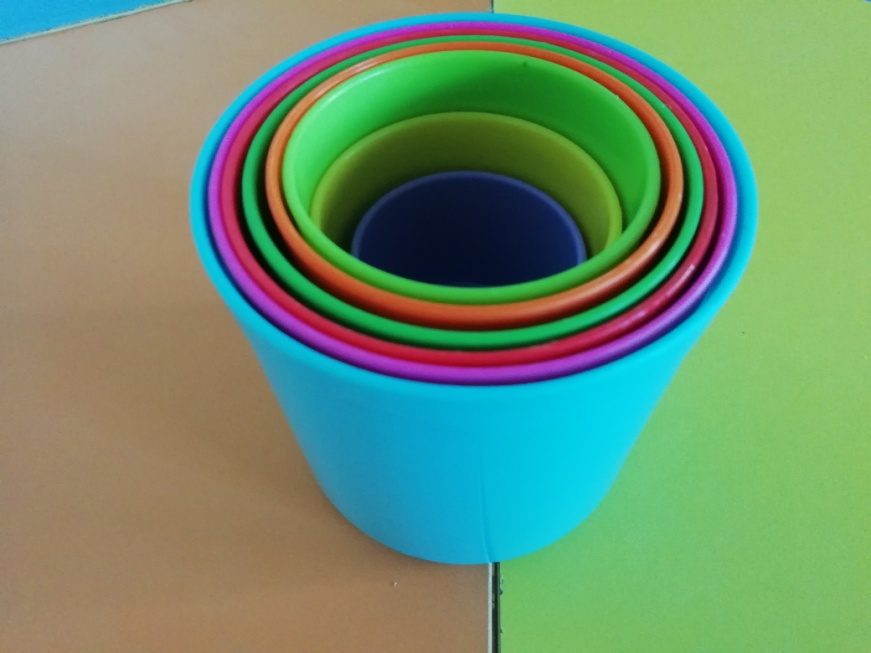 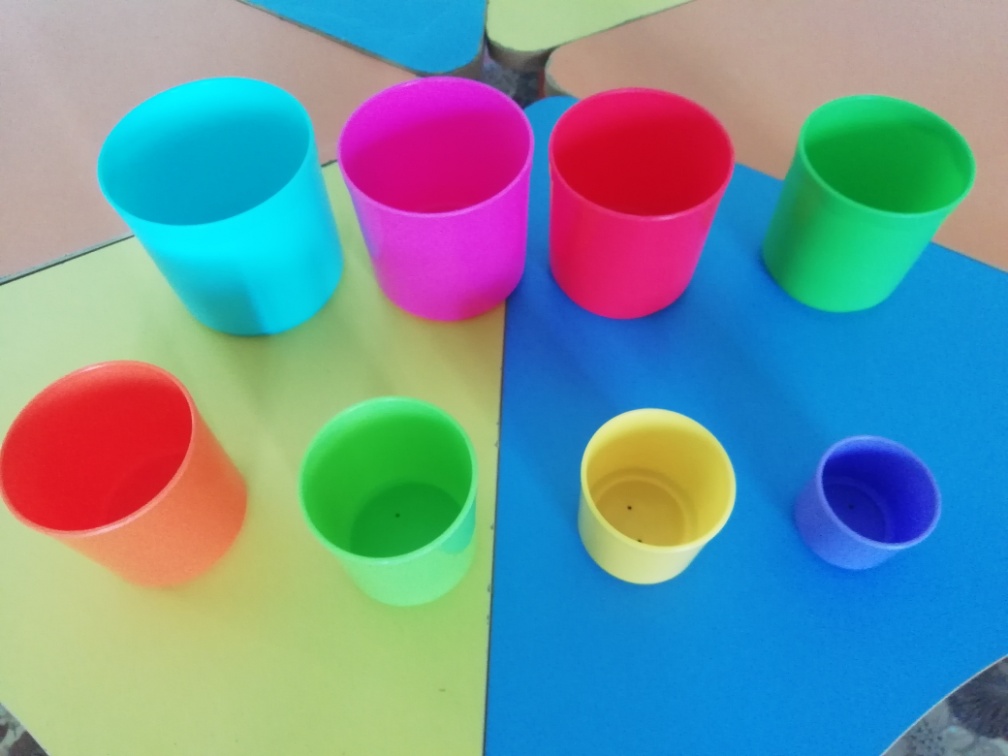 Вкладыши
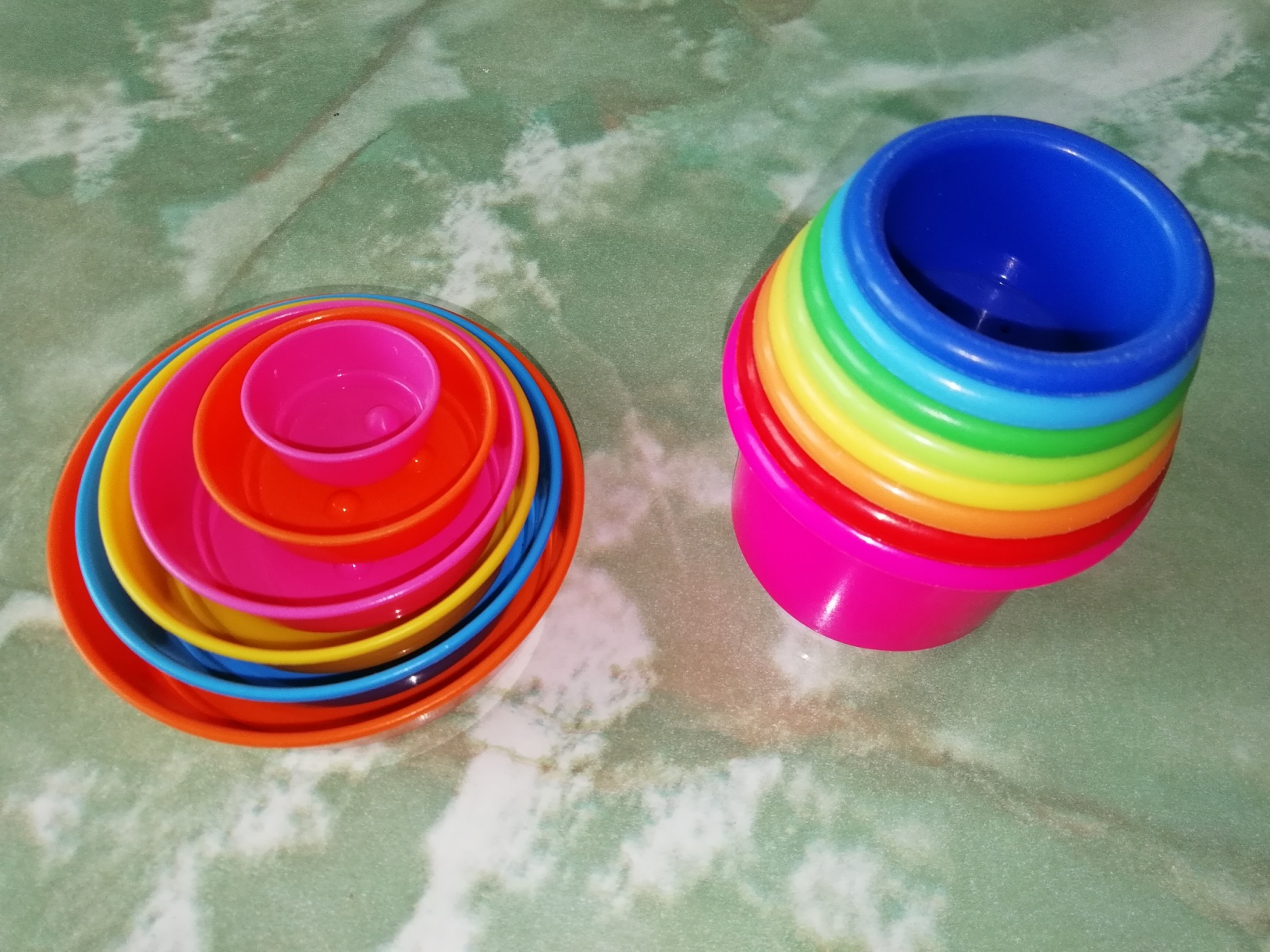 Ведра и игрушки для сортировки
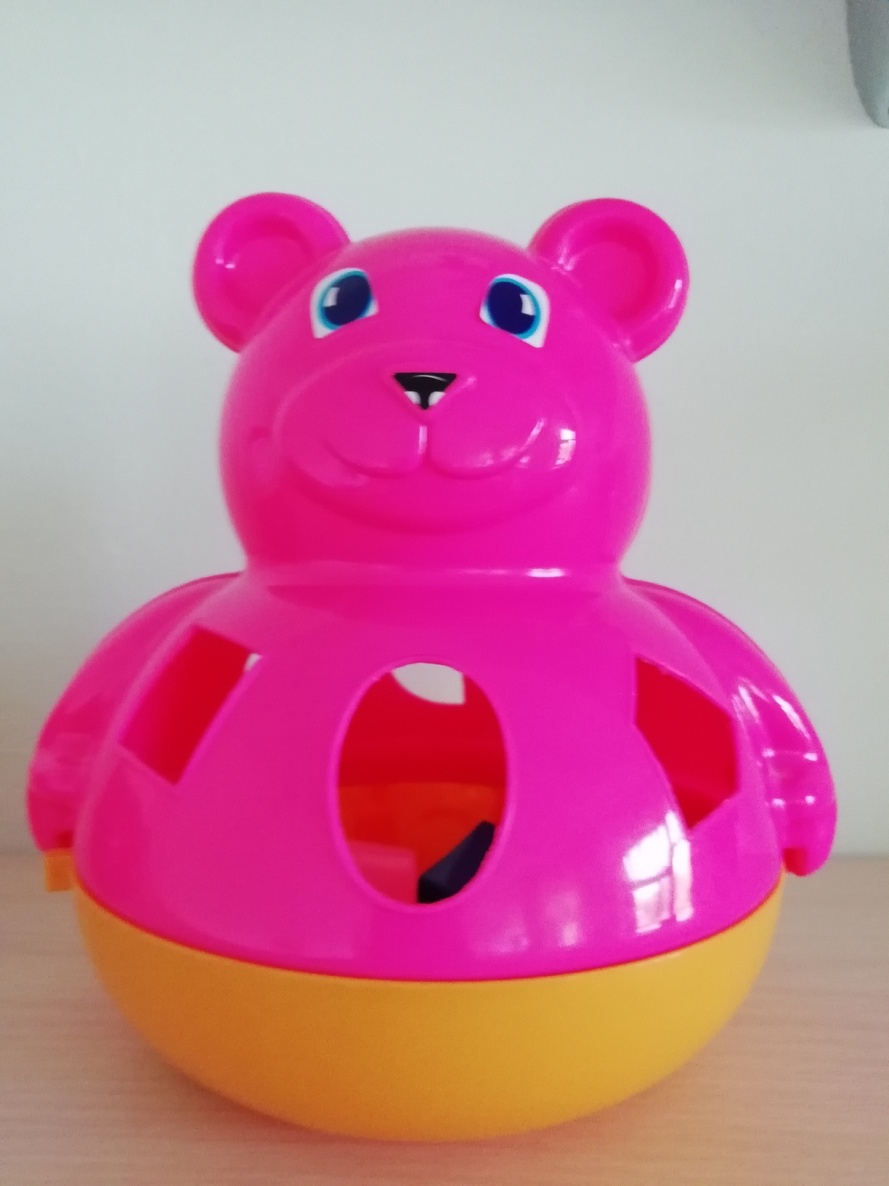 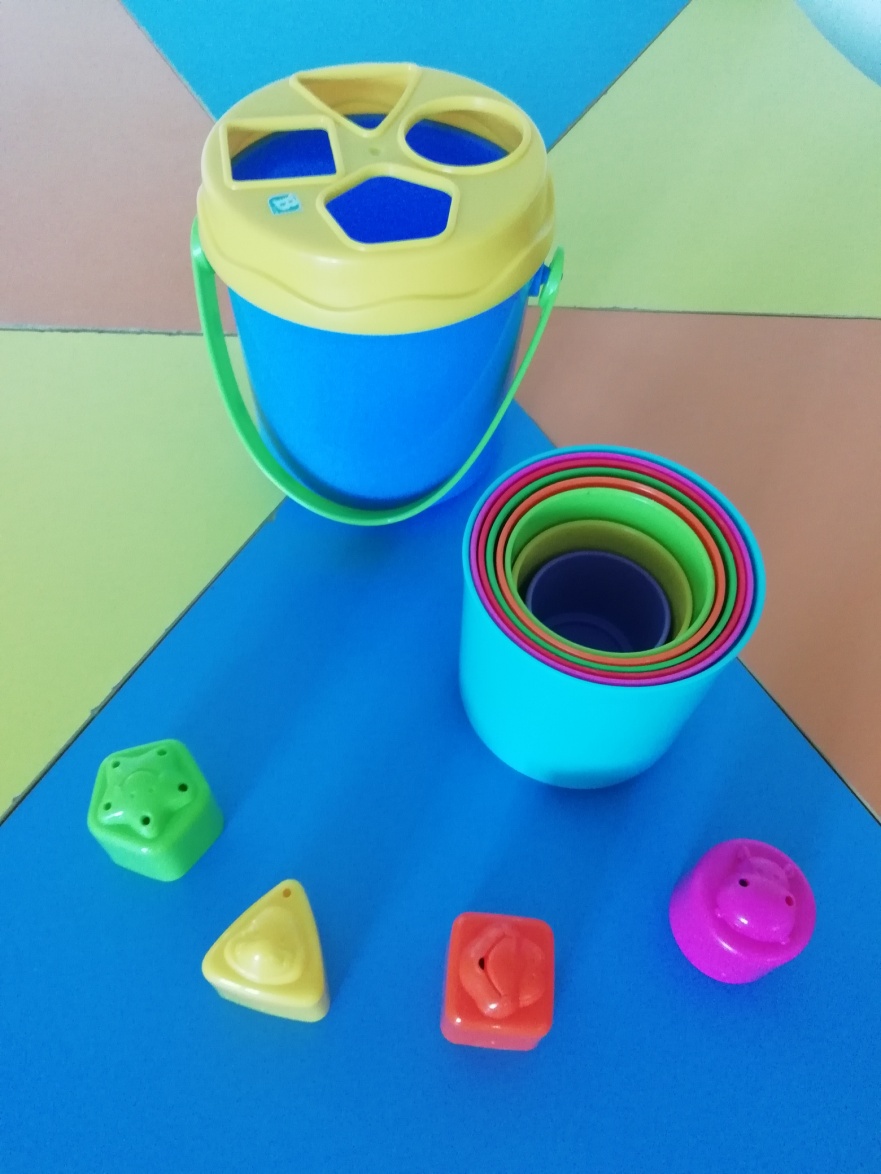 Деревянные игрушки «Собирайка»
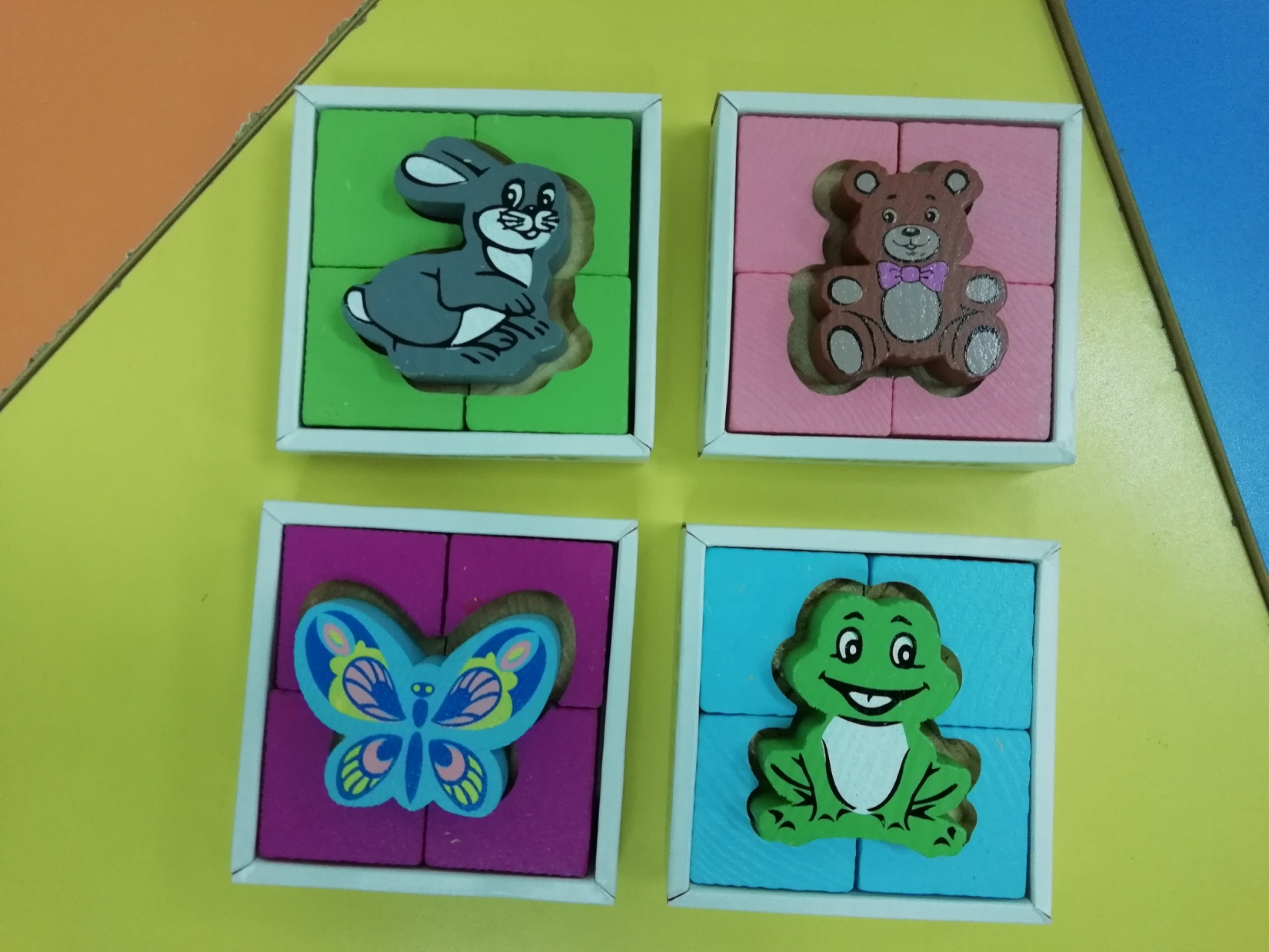 Доски - вкладыши
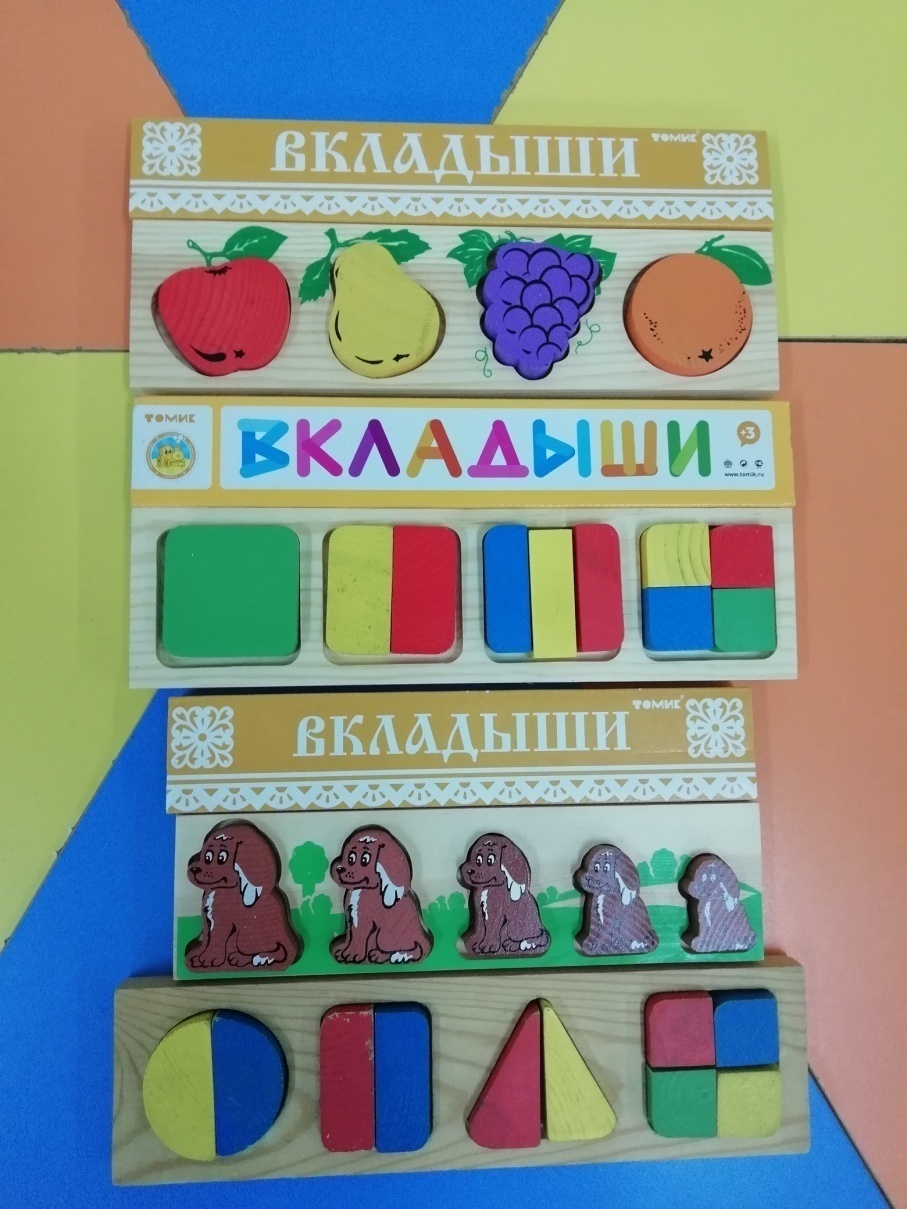 Крупная мозаика
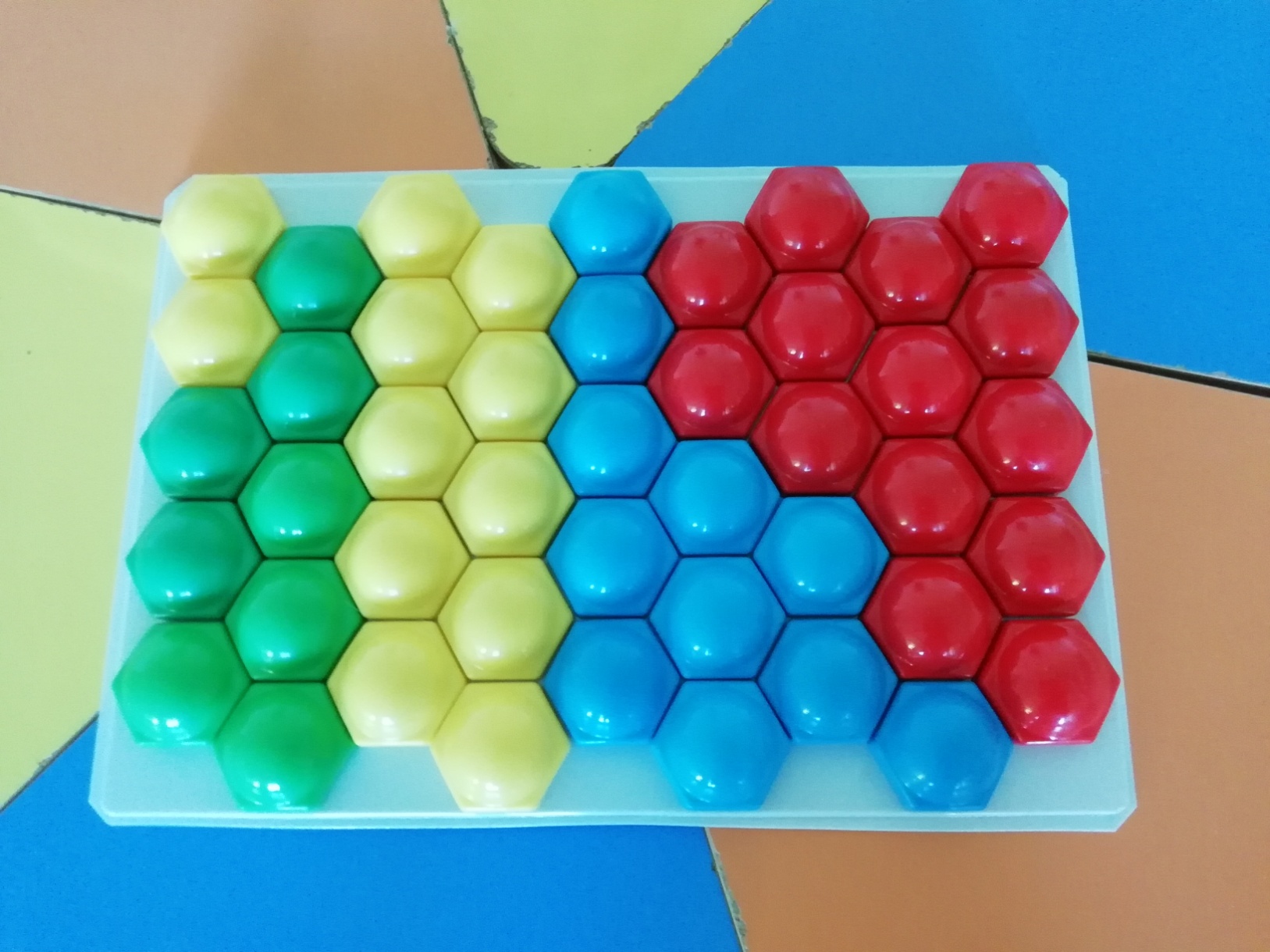 Набор пуговиц для нанизывания
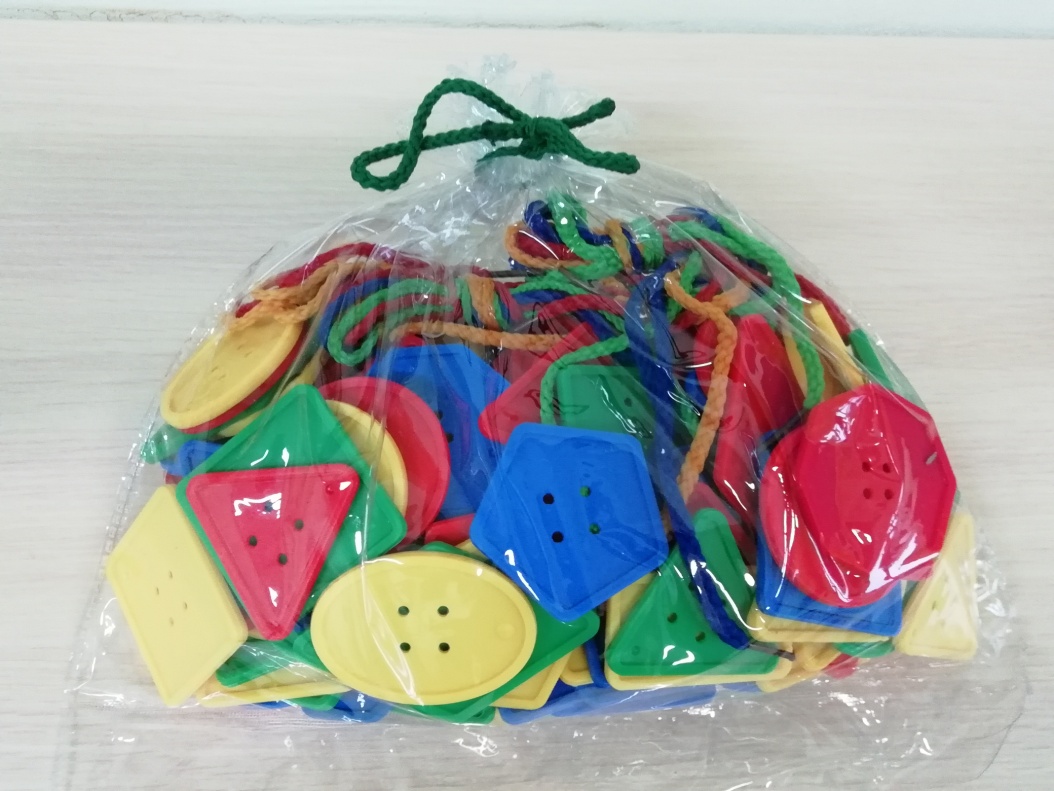 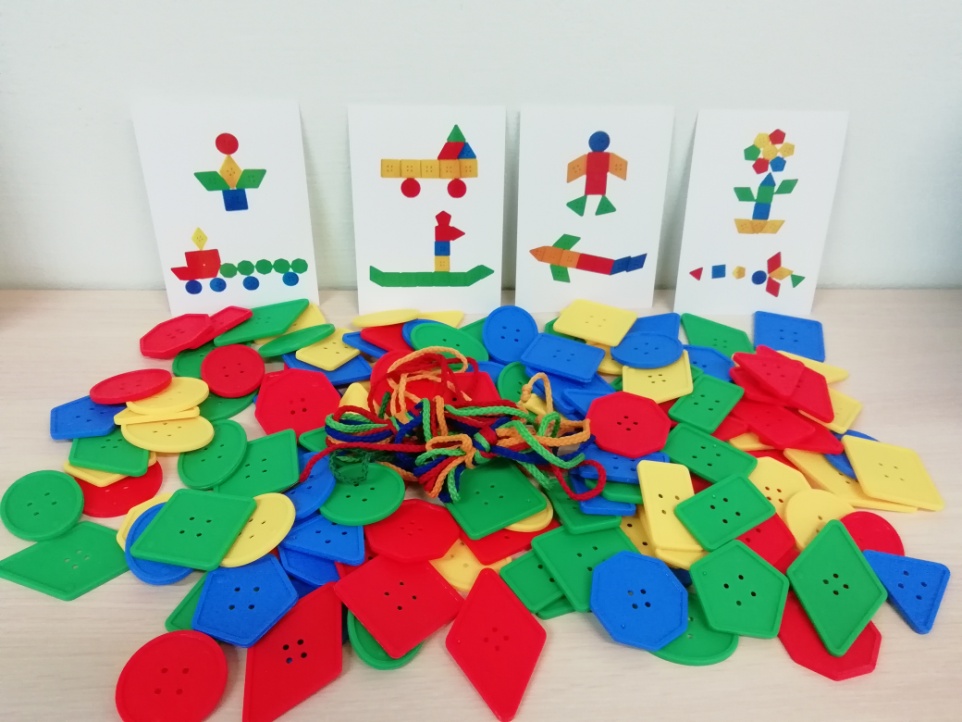 Лабиринт малый
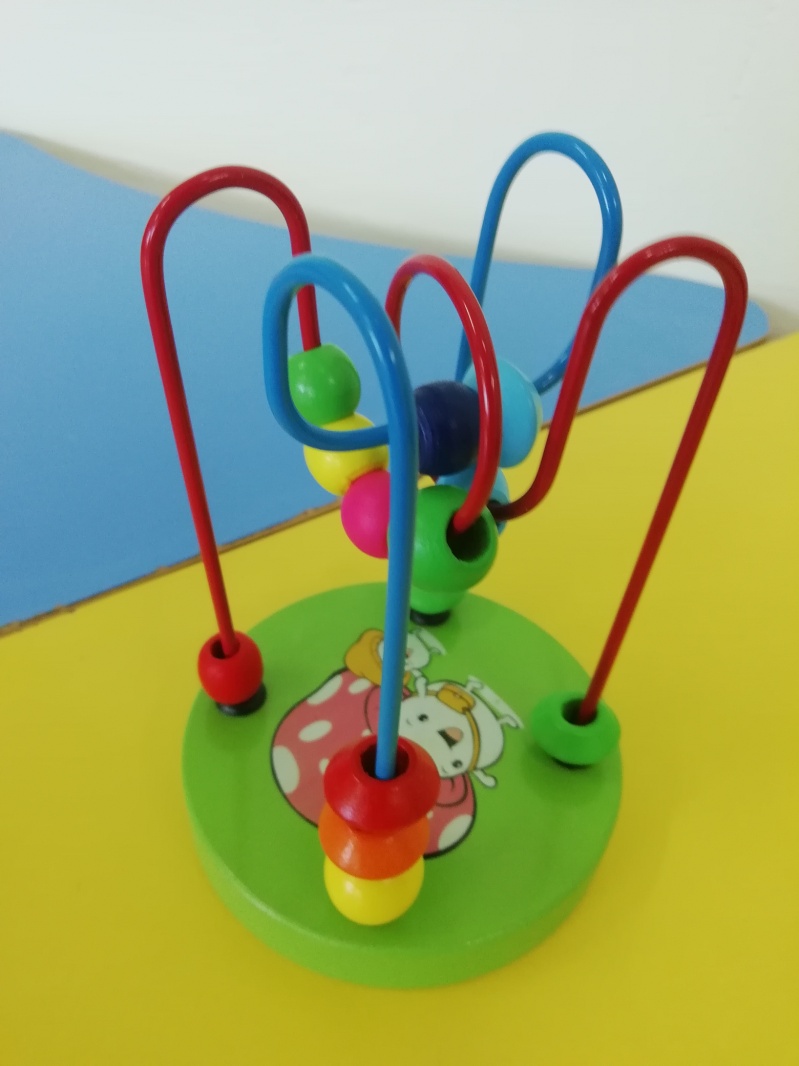 Космический и кинетический песок
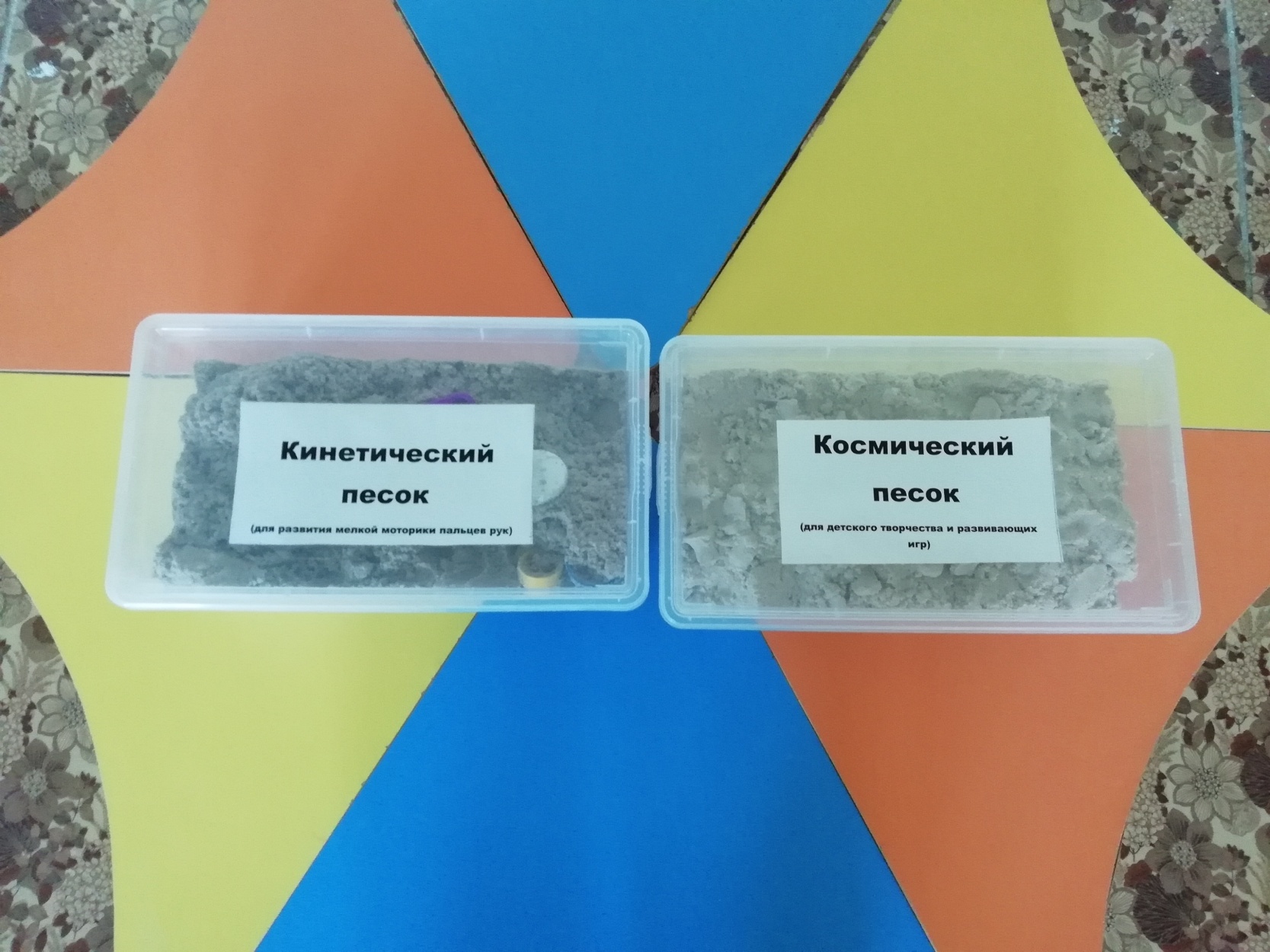 Тактильная двухсторнняя панель
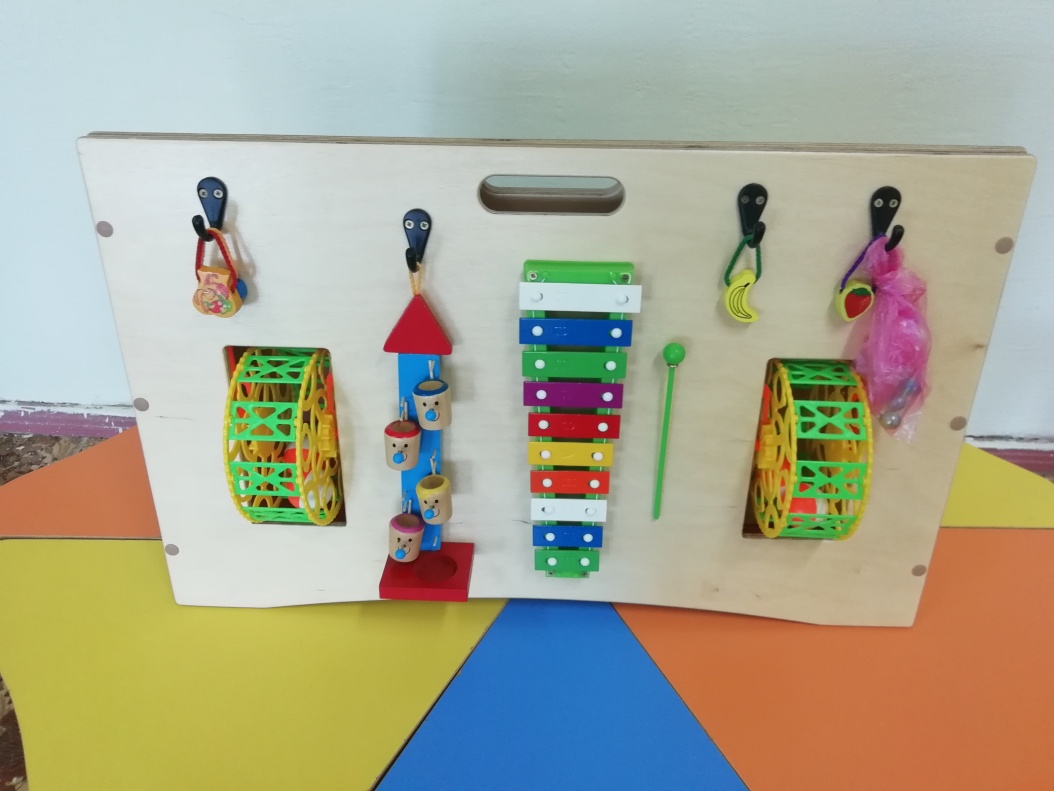 Тактильный ящик
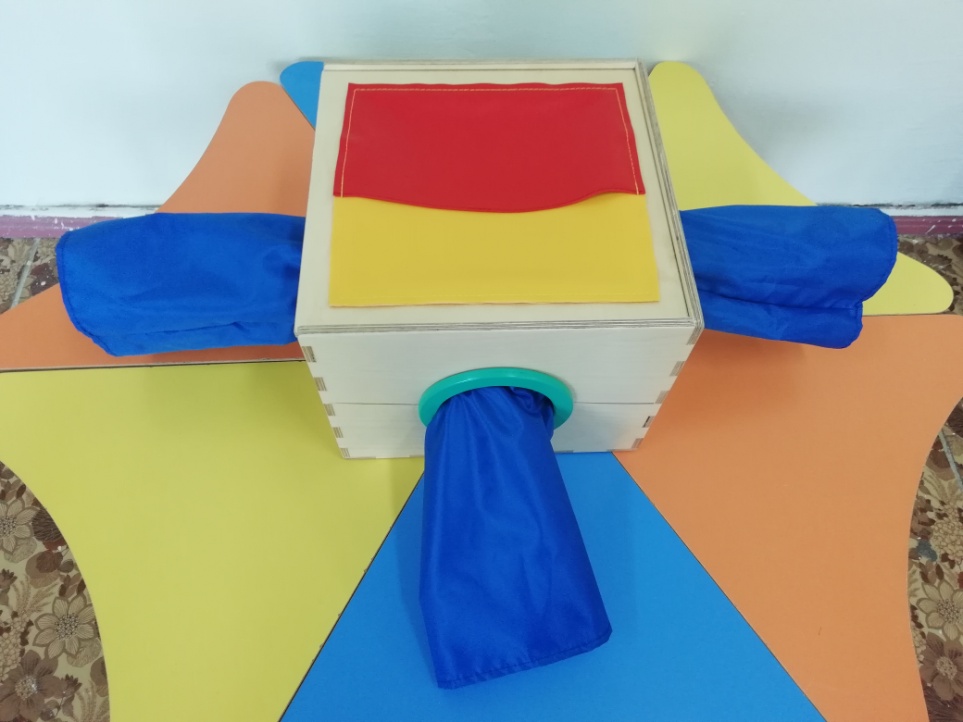 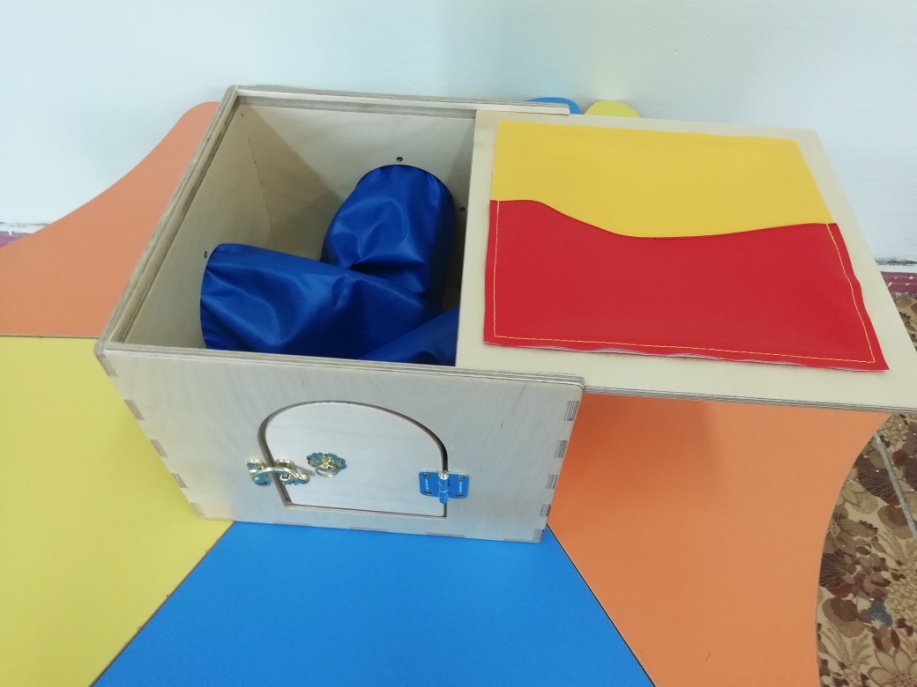 Счеты настольные
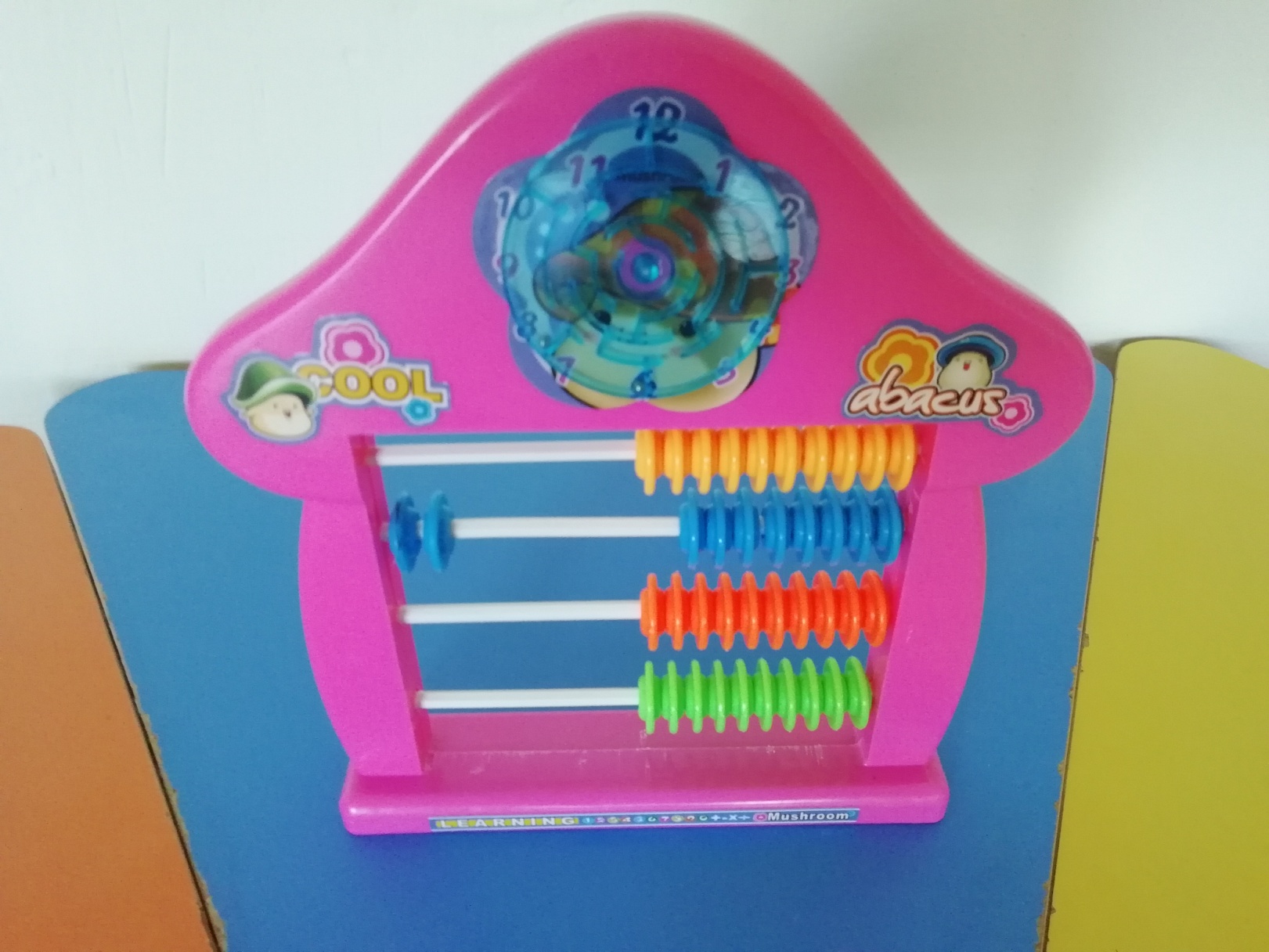 Мягкие пазлы
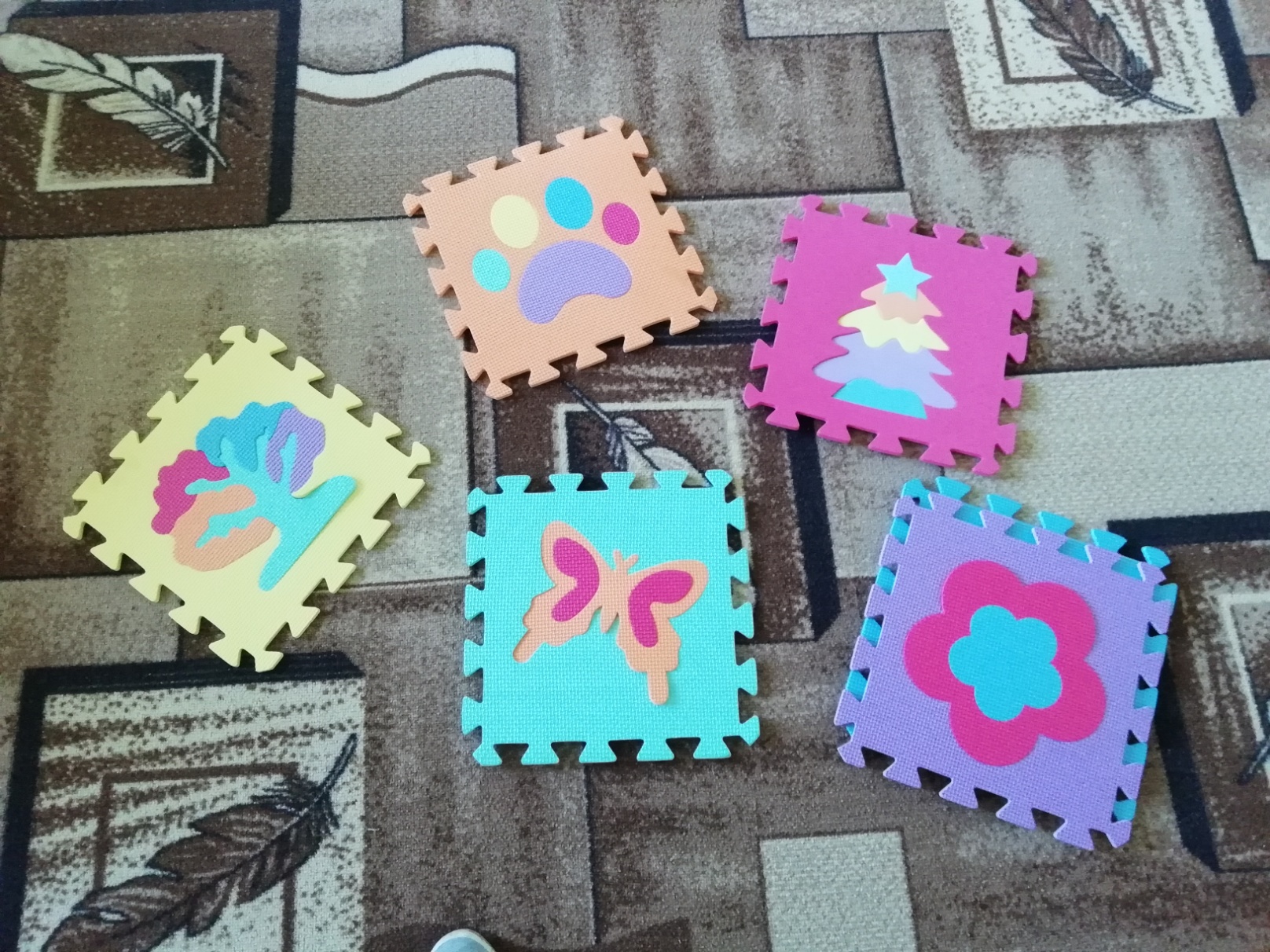 Музыкальный стол
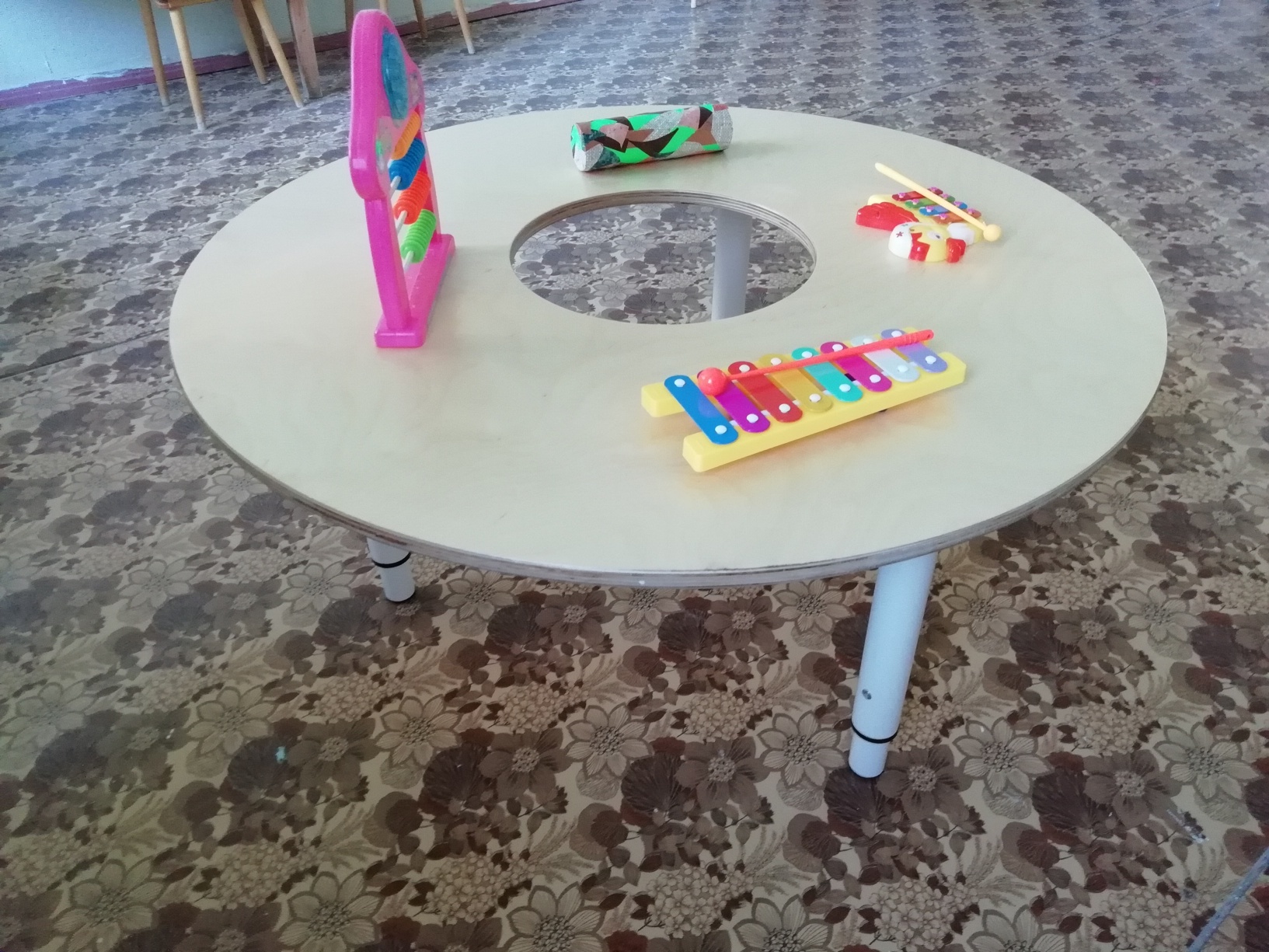 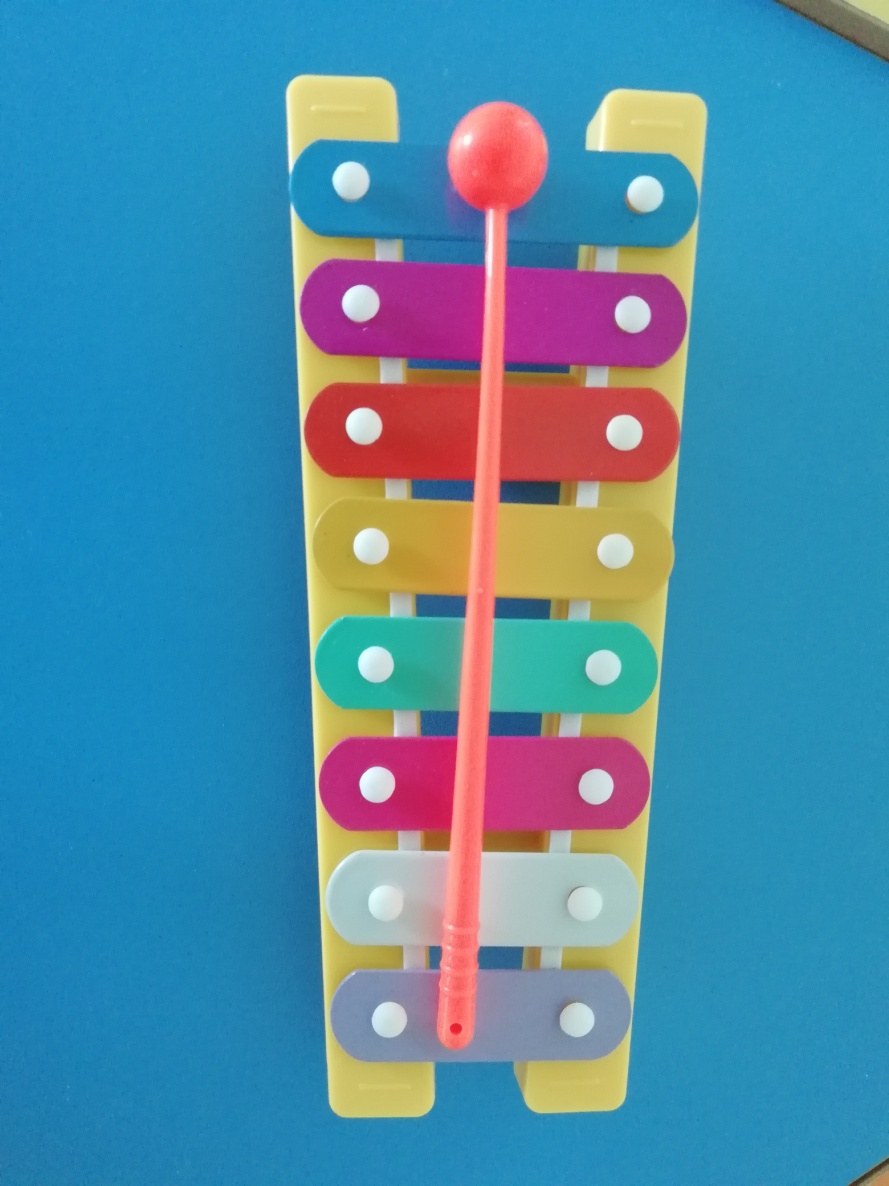 Куклы
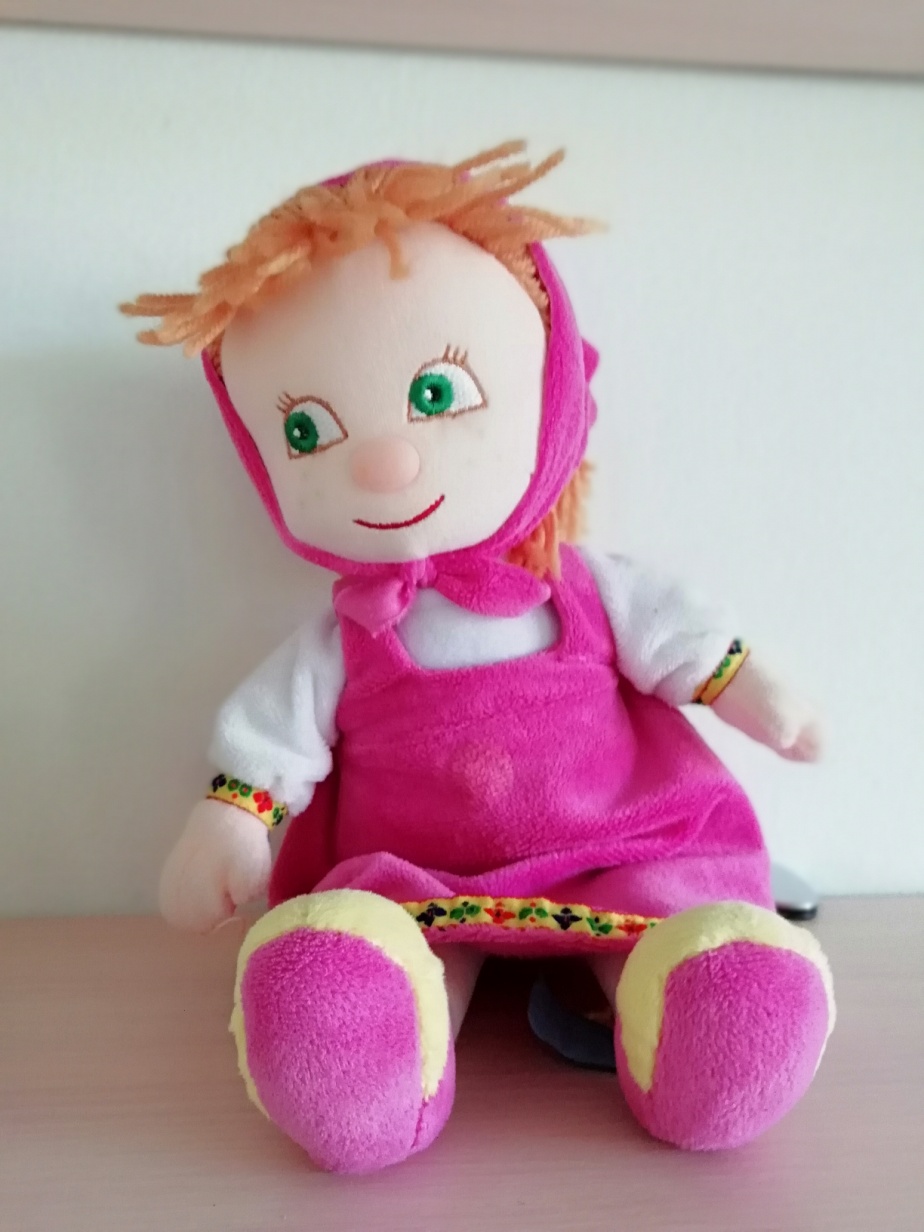 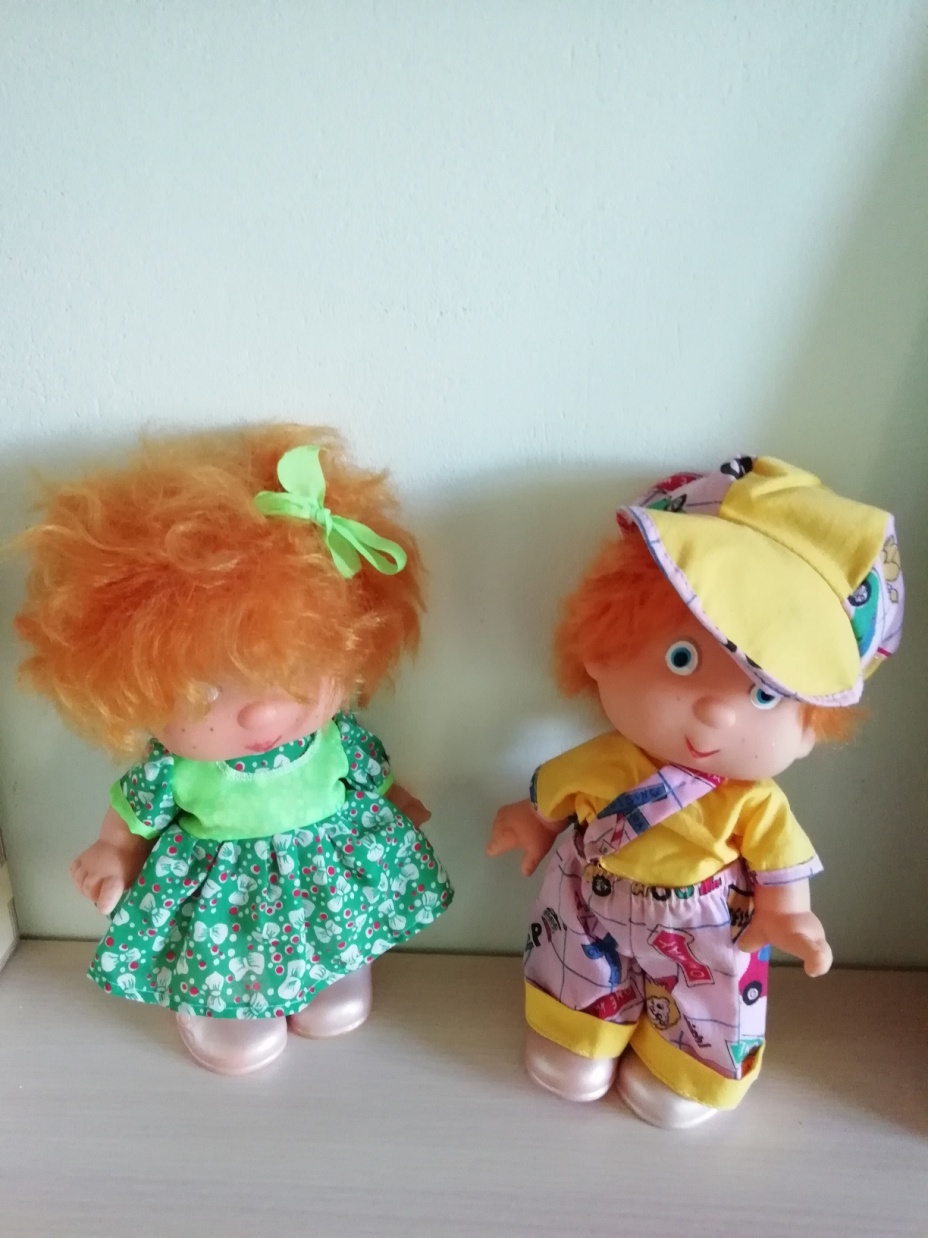 Дидактический коврик
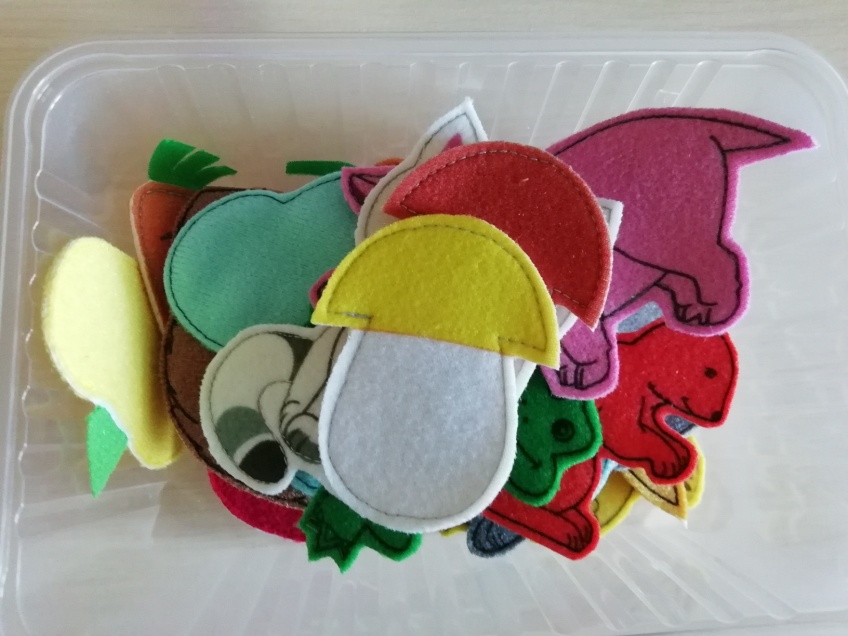 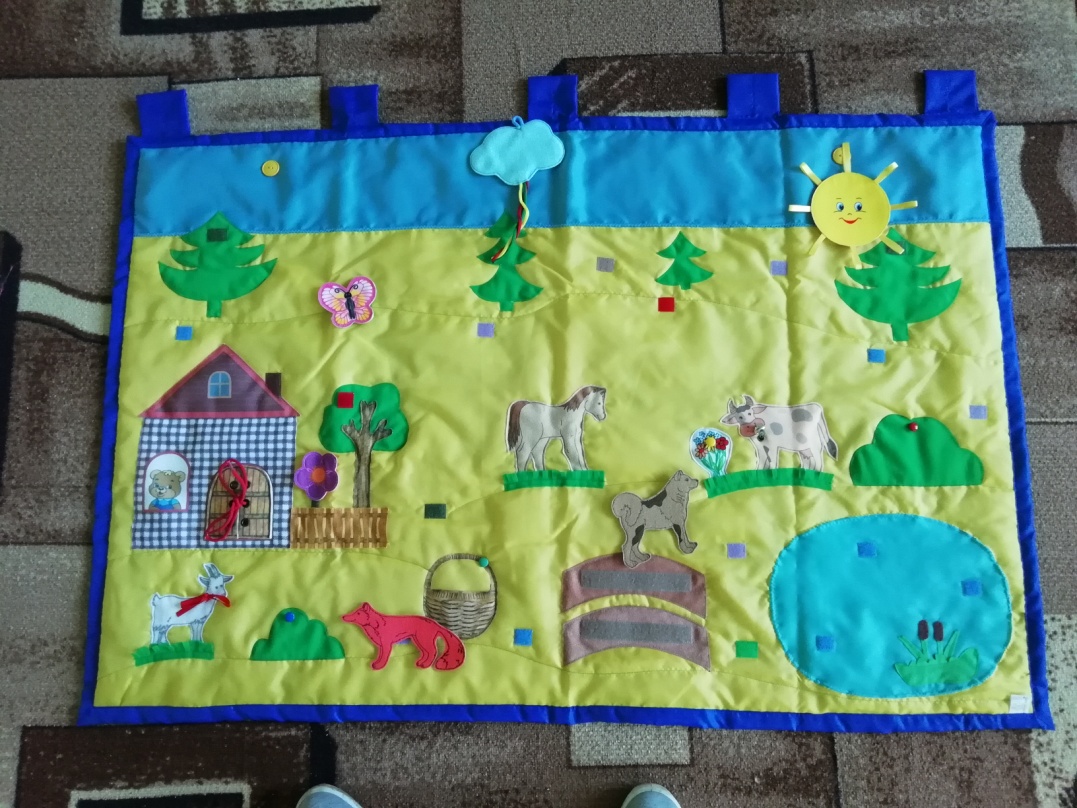 Набор «Персонажей сказки «Колобок»
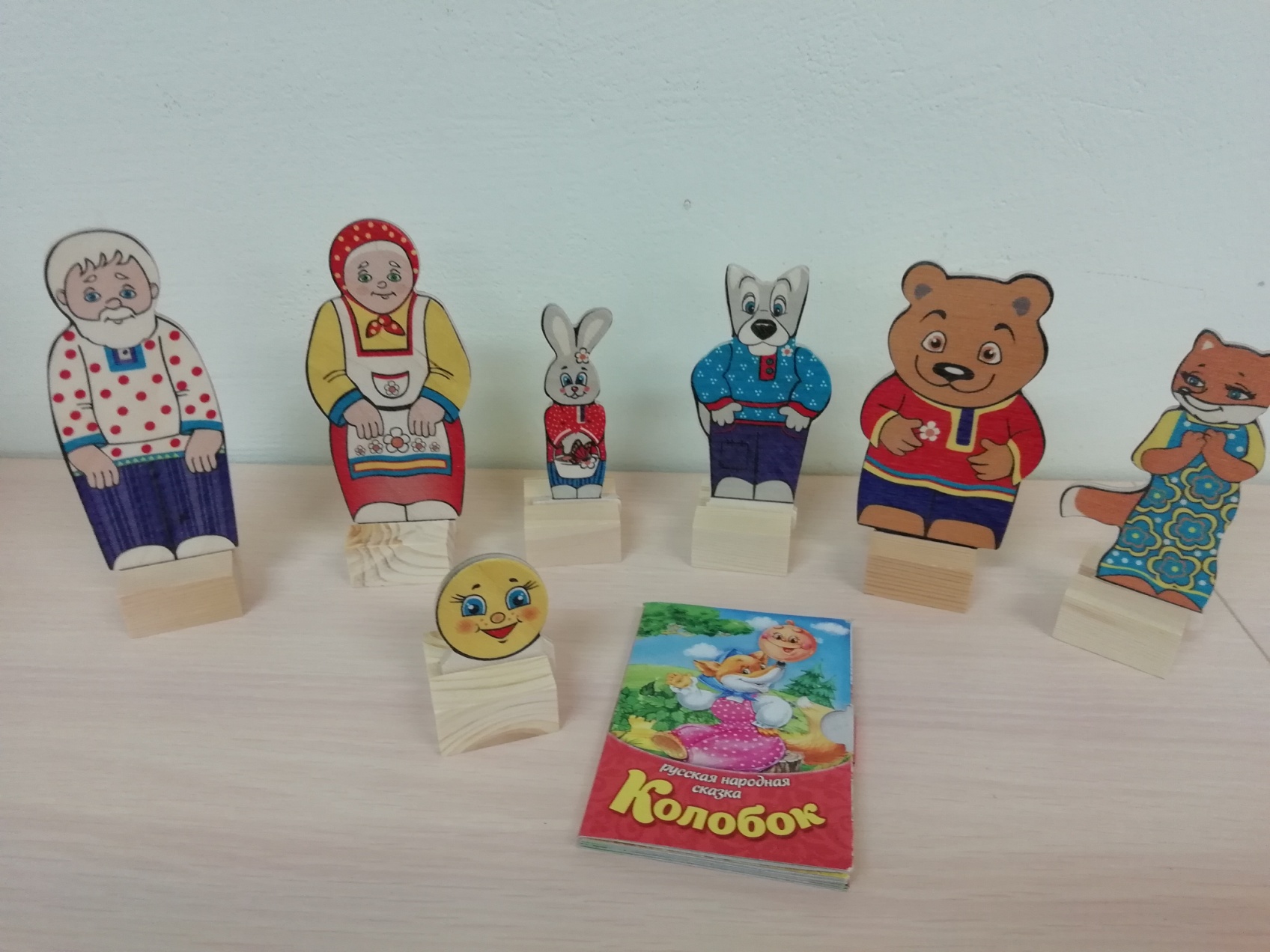 Игрушка для детей «Теремок»(23 детали)
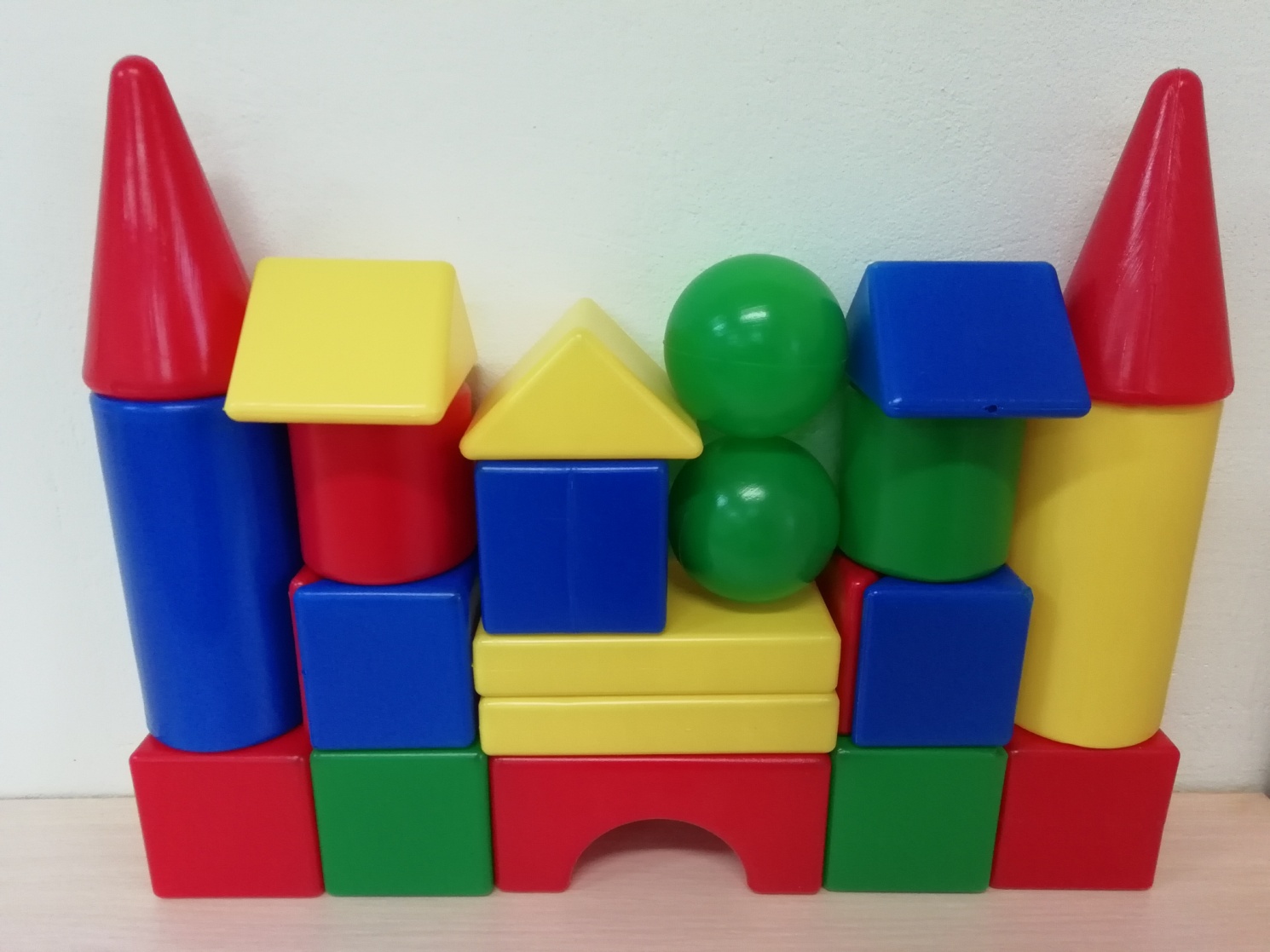 Набор «Ферма»
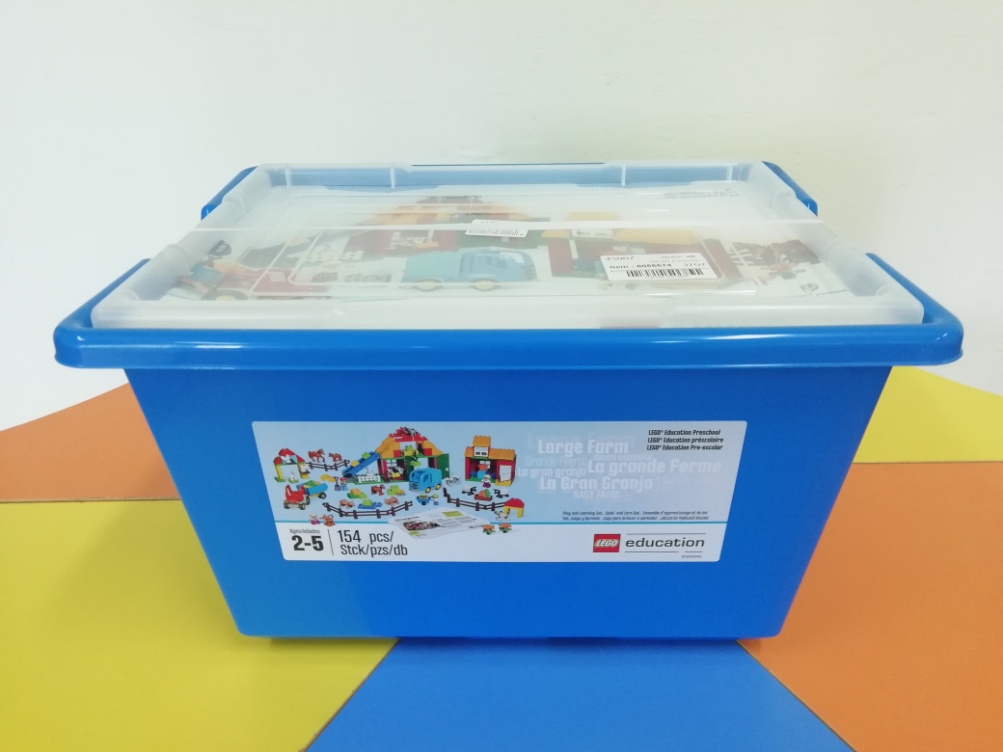 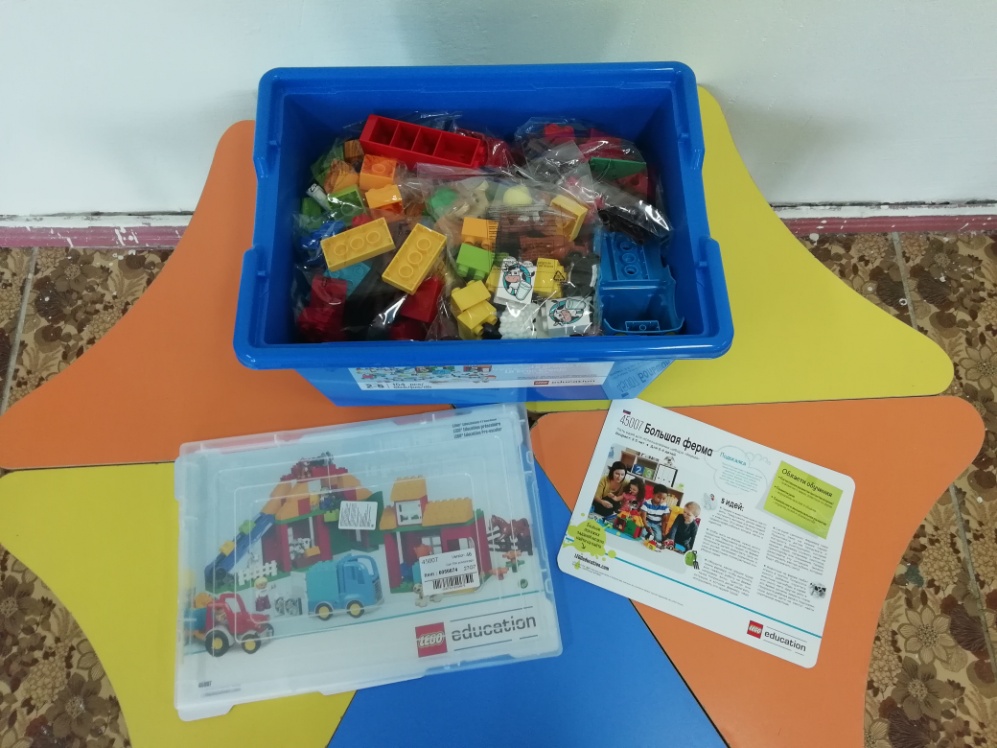 Диагностический набор для обследования  детей  дошкольного возраста
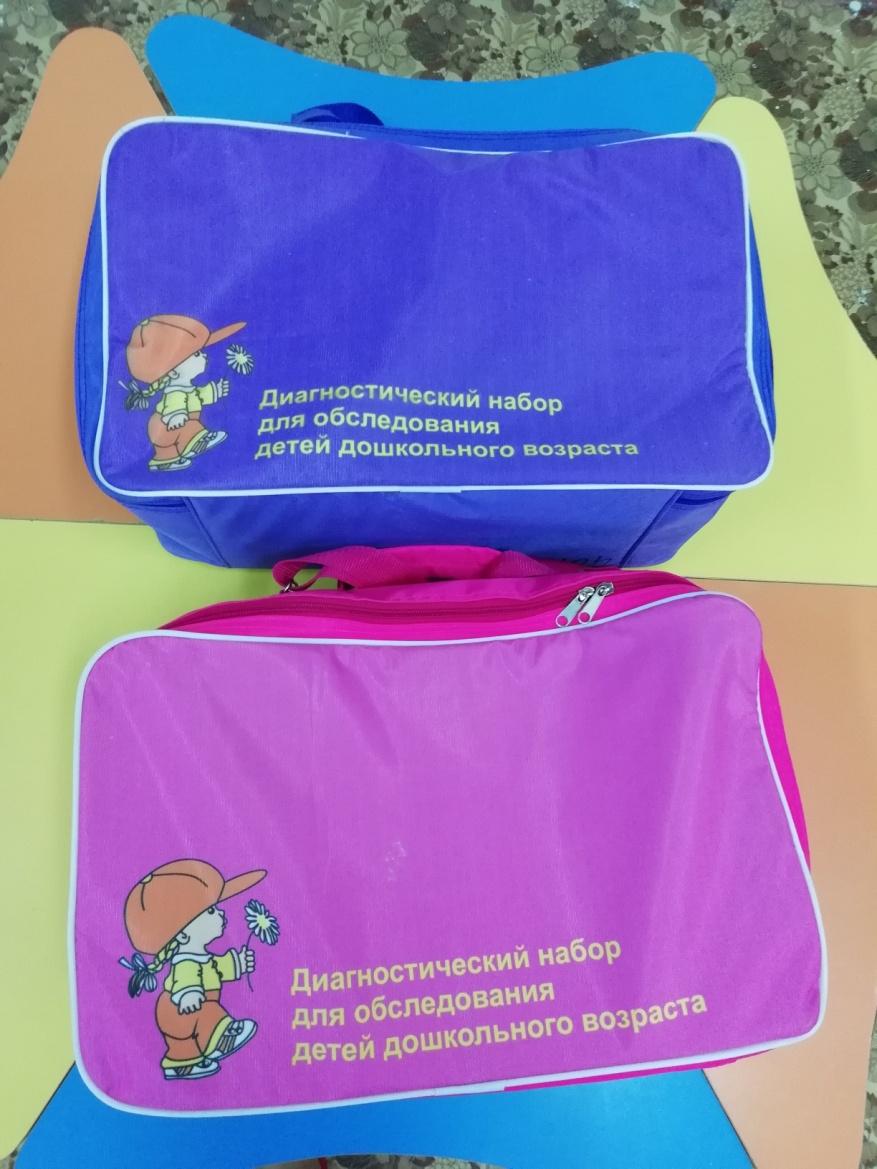 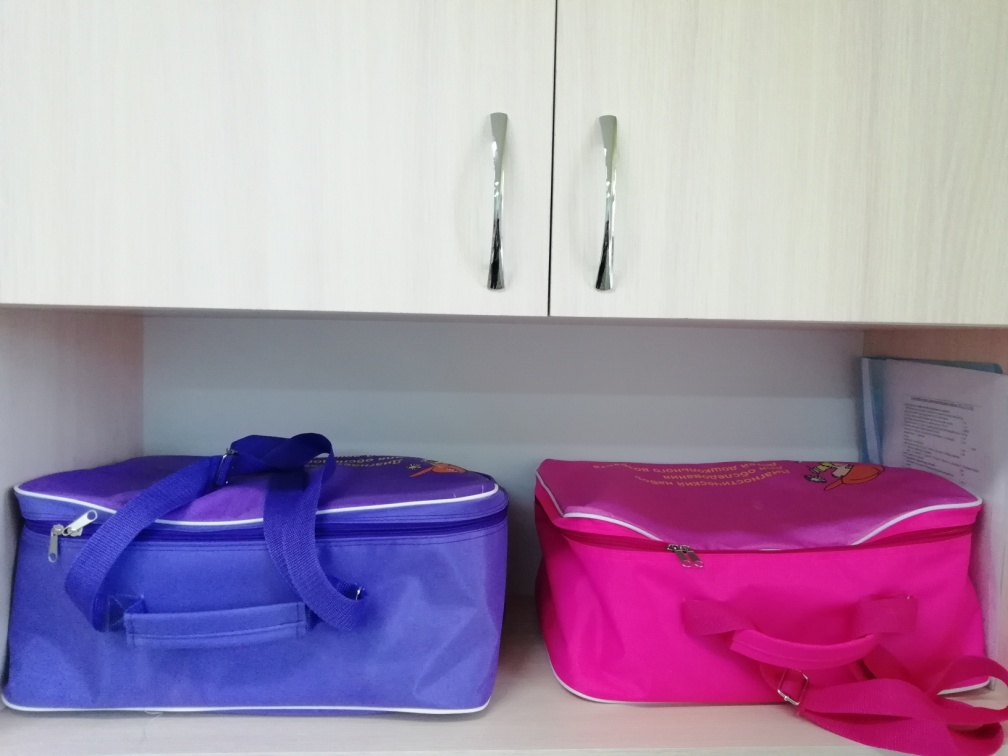 Сухой дождь
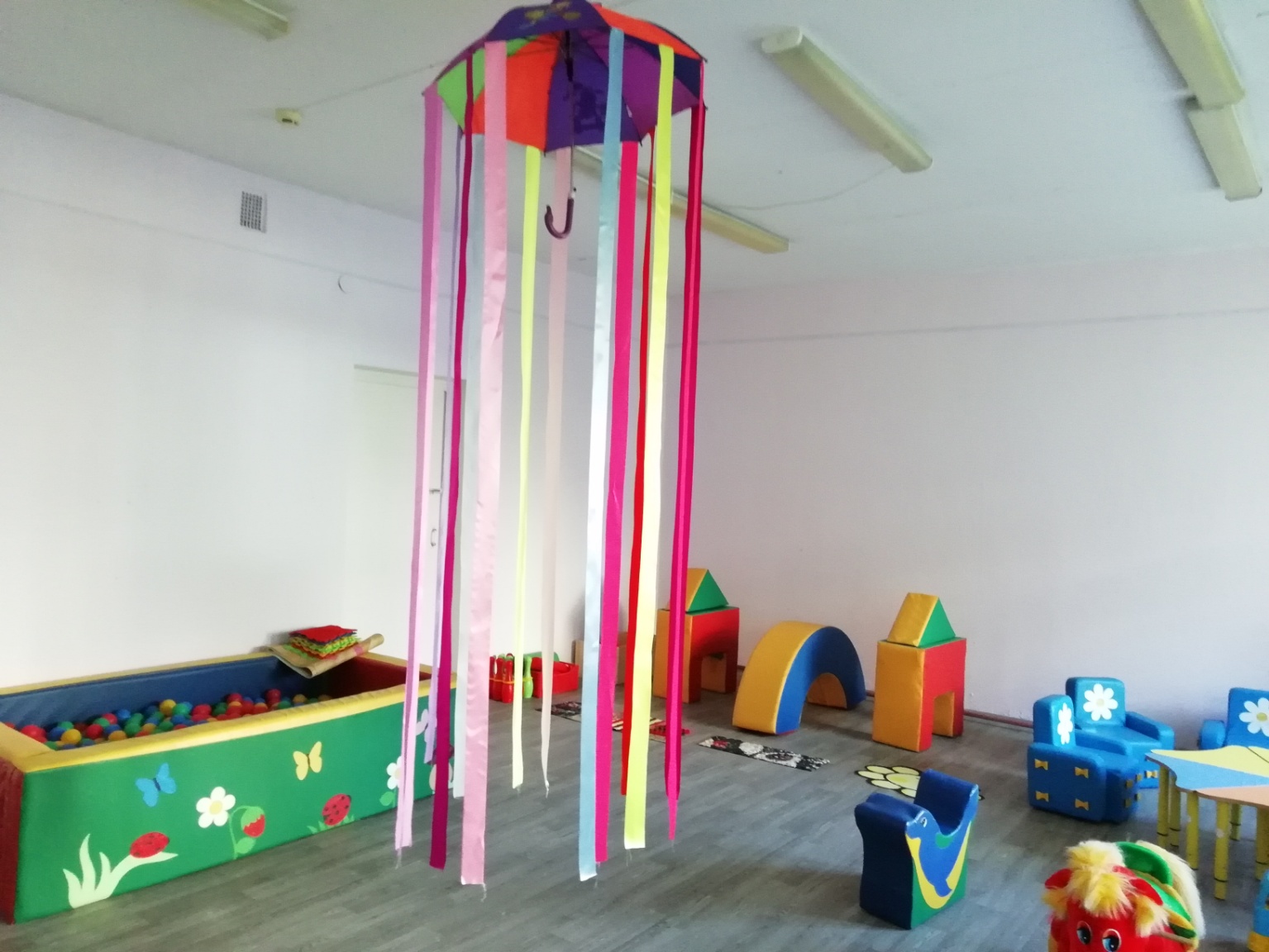 Пеленальный стол
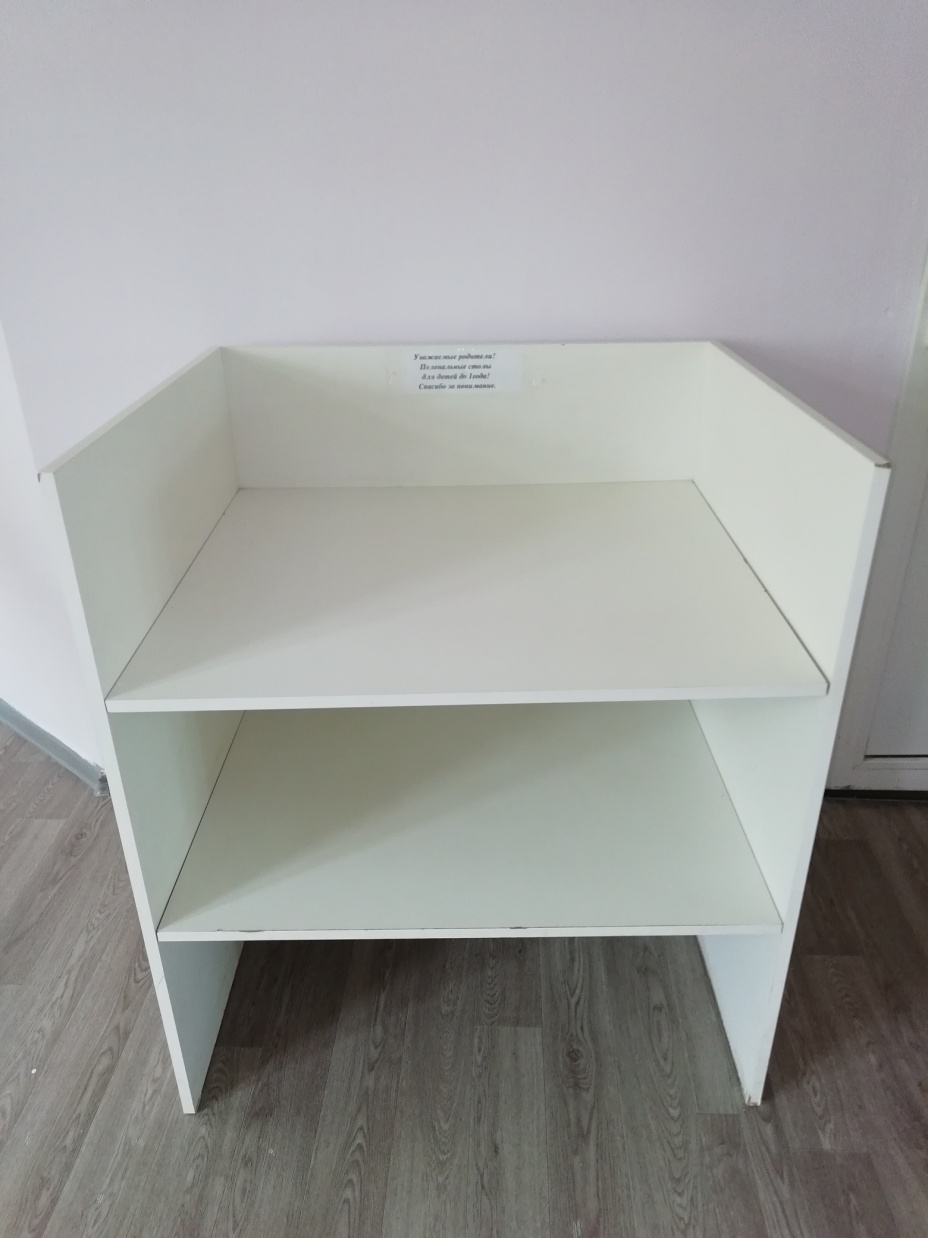 Оборудование для физического развития
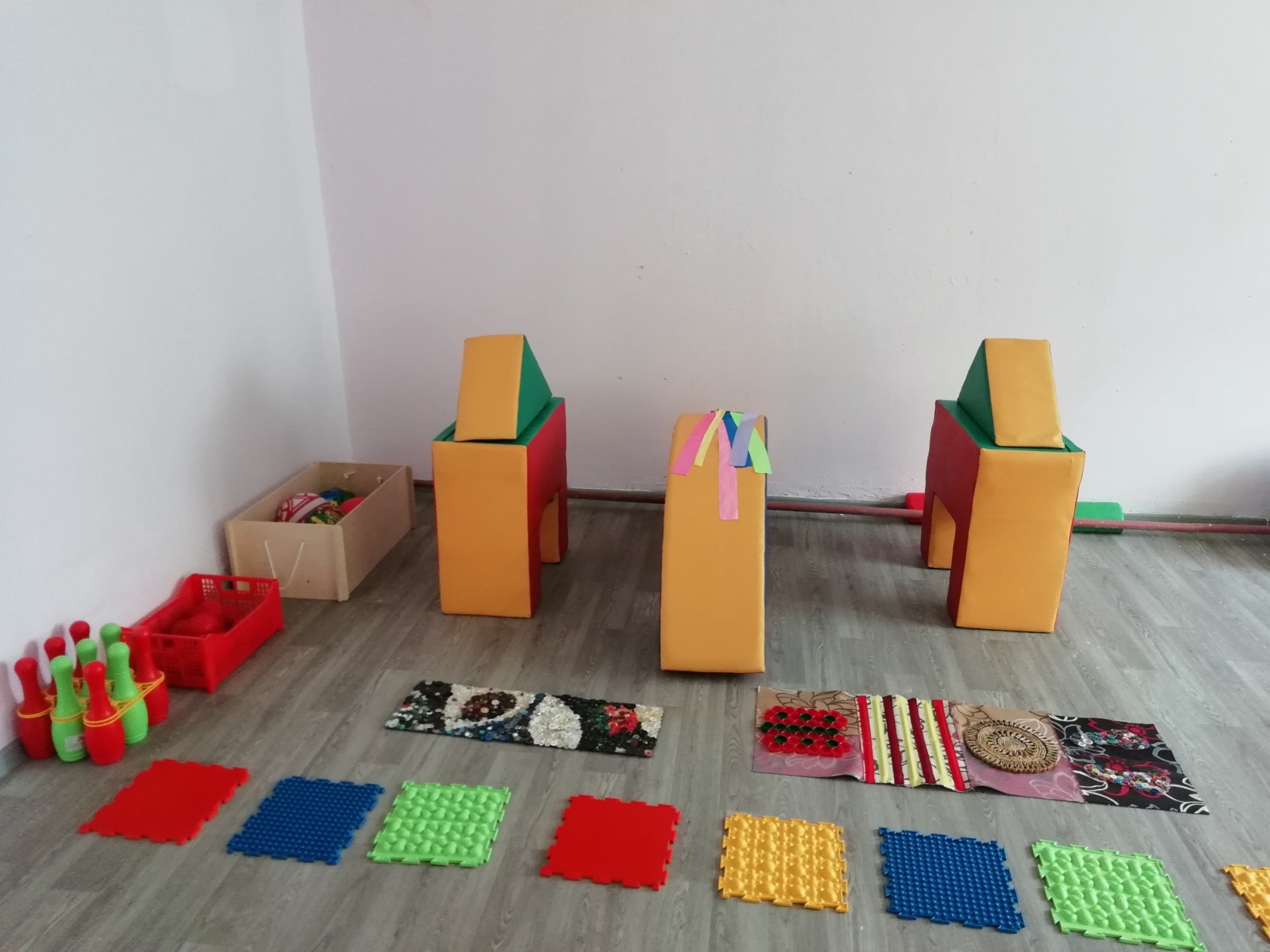 Тактильные дорожки
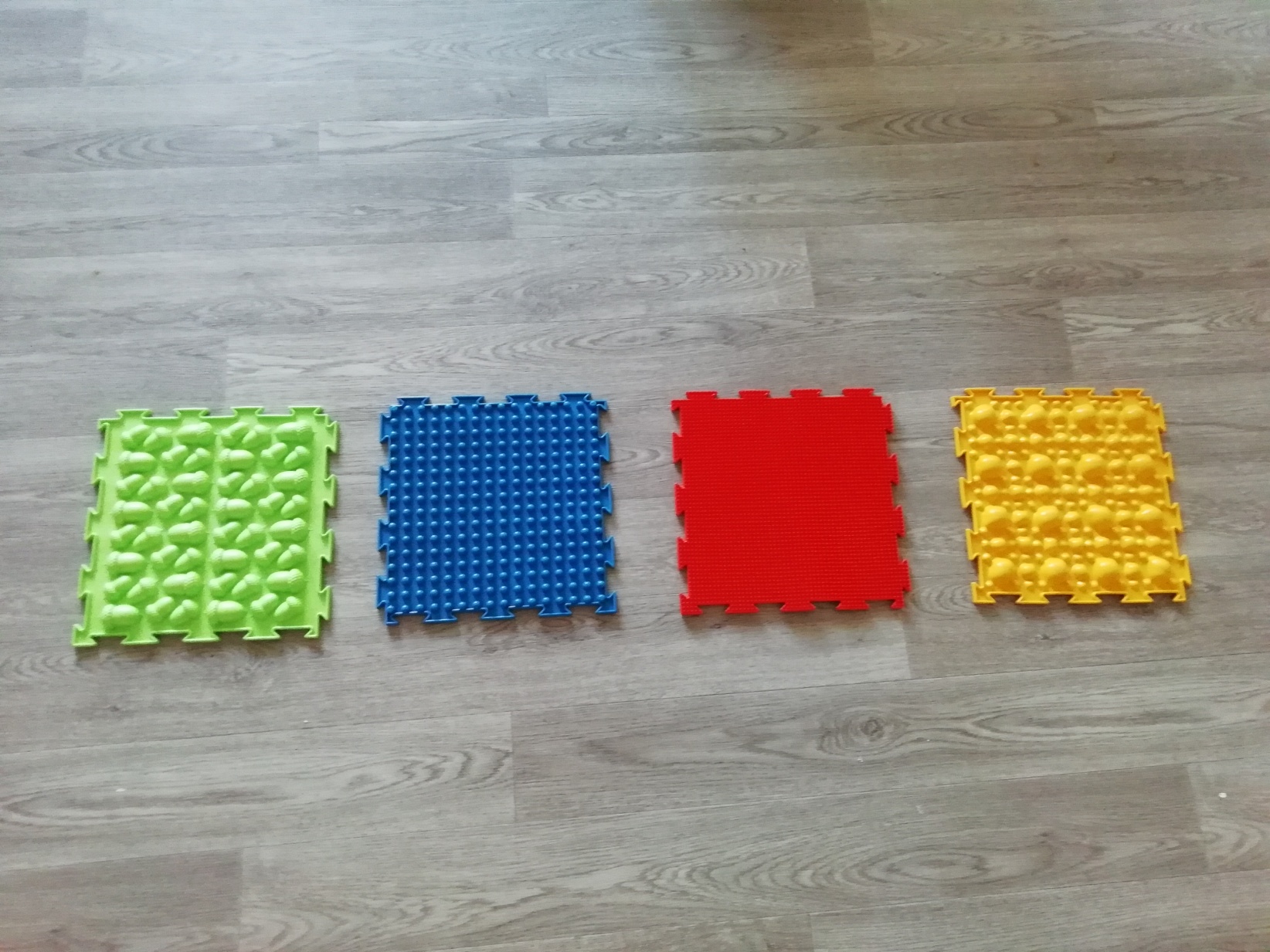 Мягкий модуль «Дельфин»
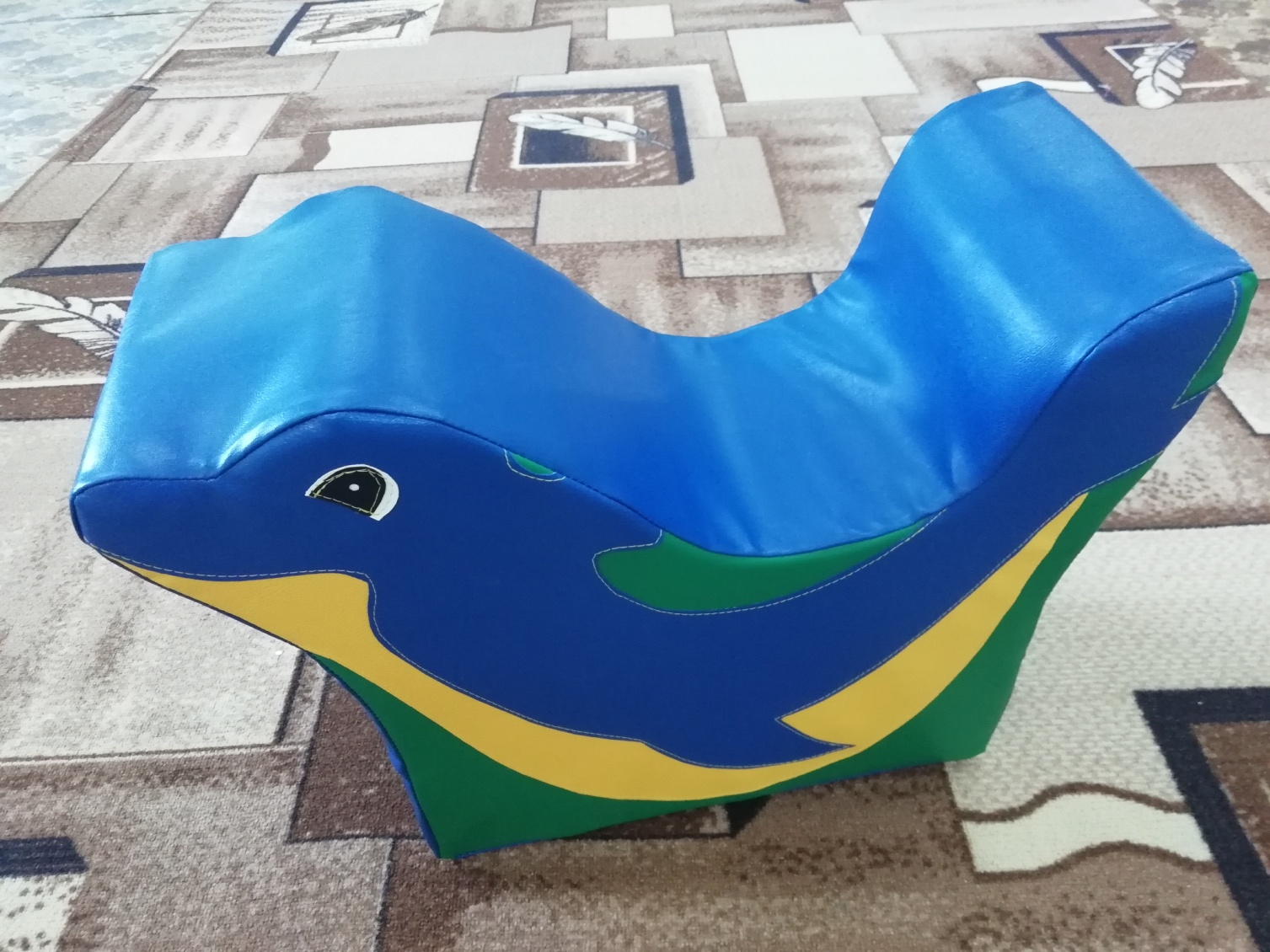 Сухой бассейн
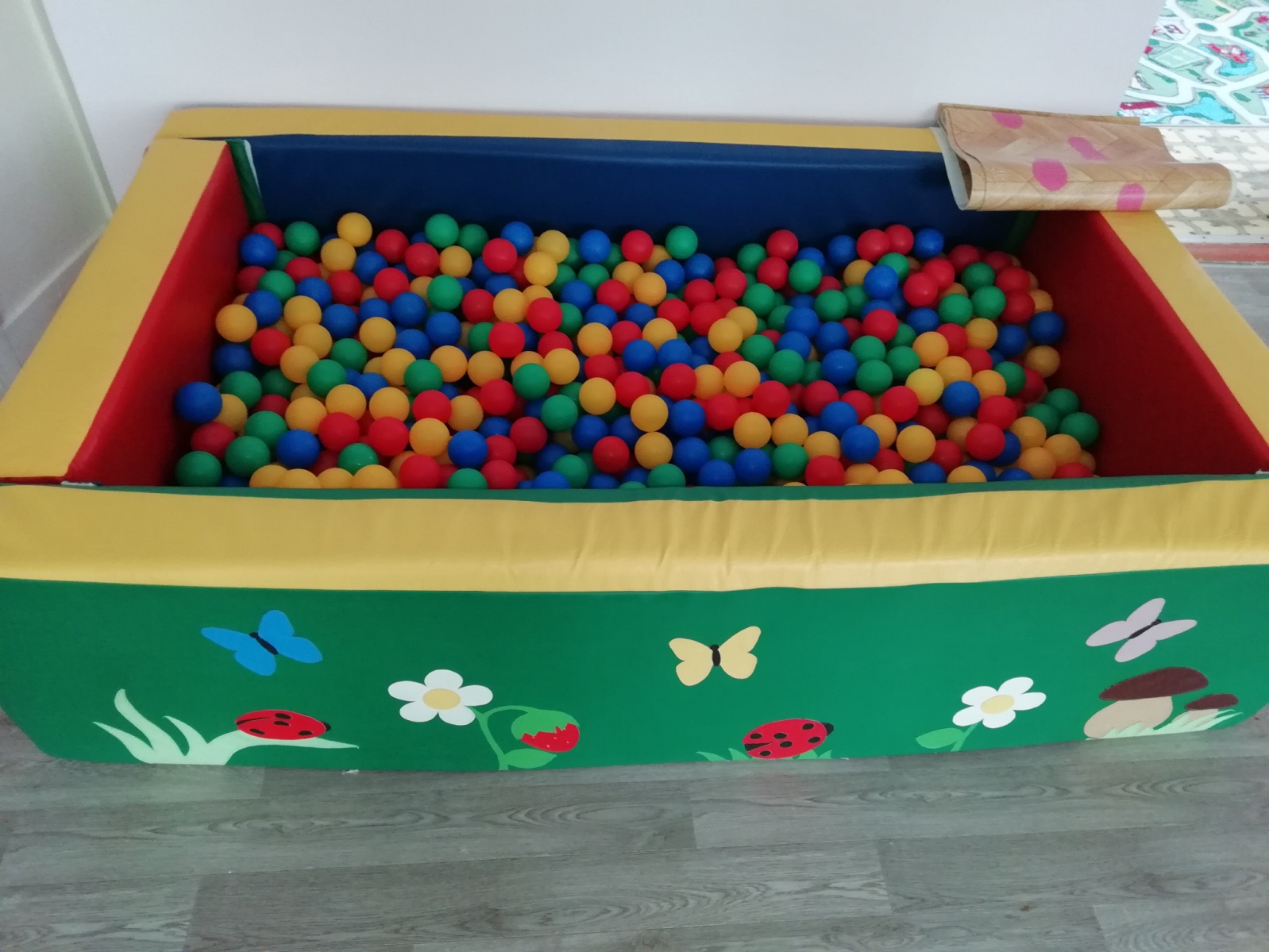 Игрушки - качалки
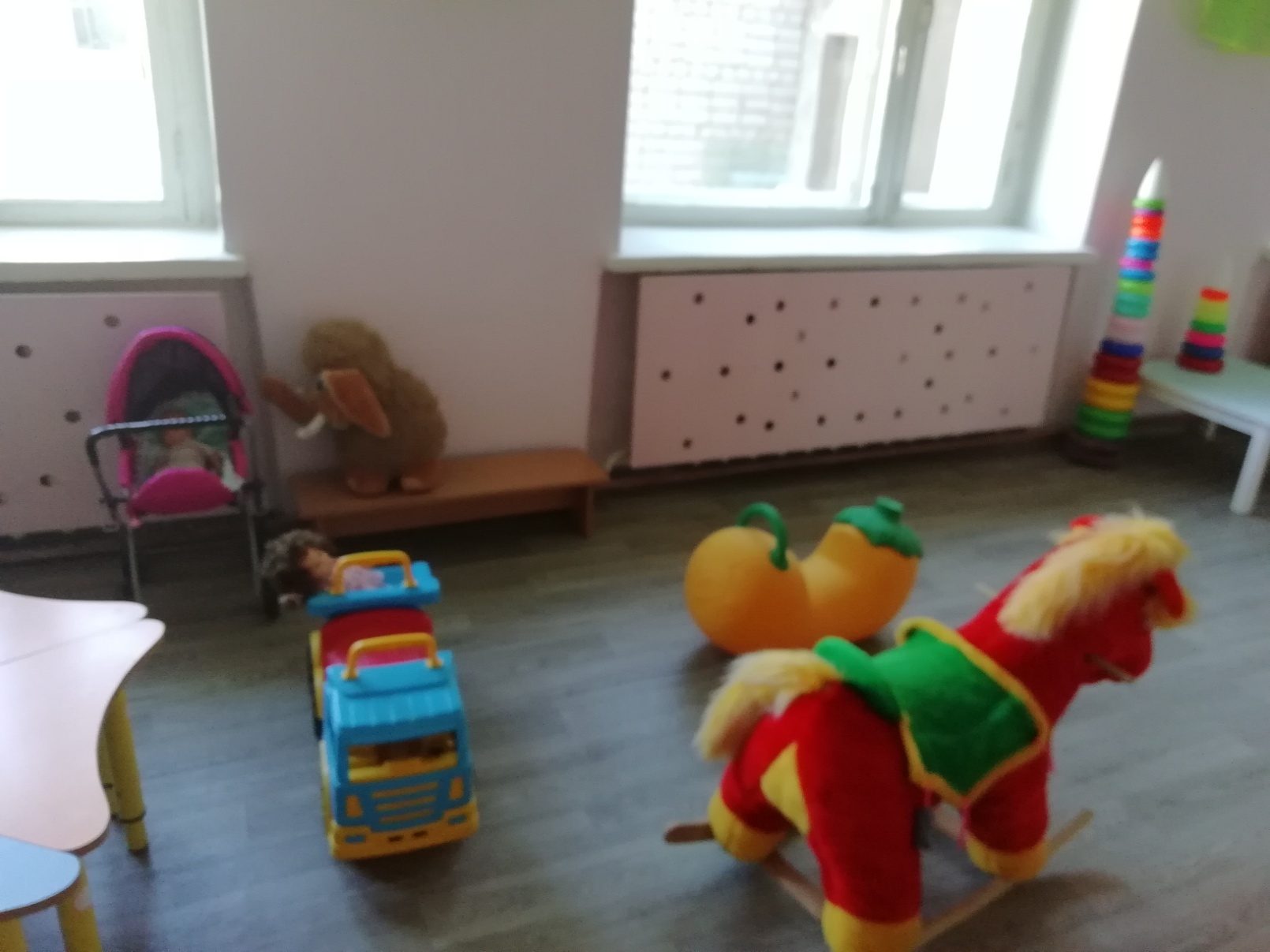 Прозрачный мольберт
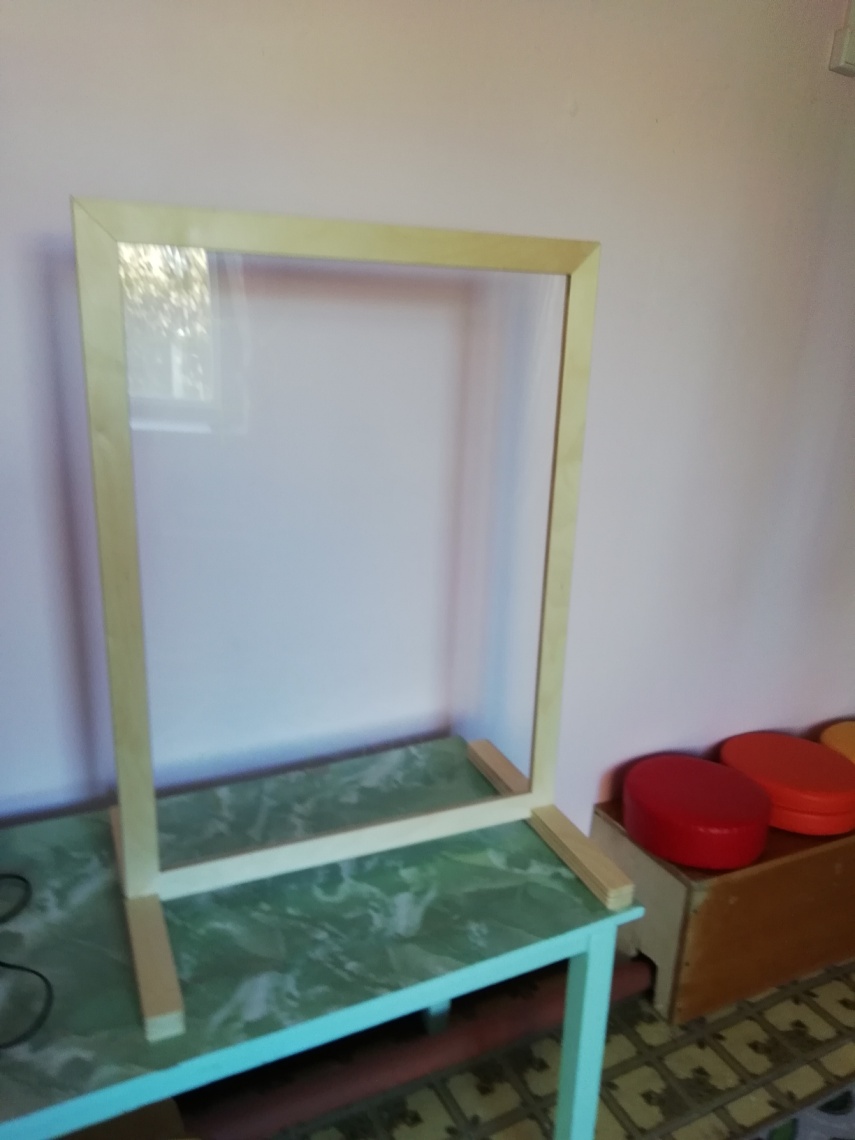 Театр на палочках
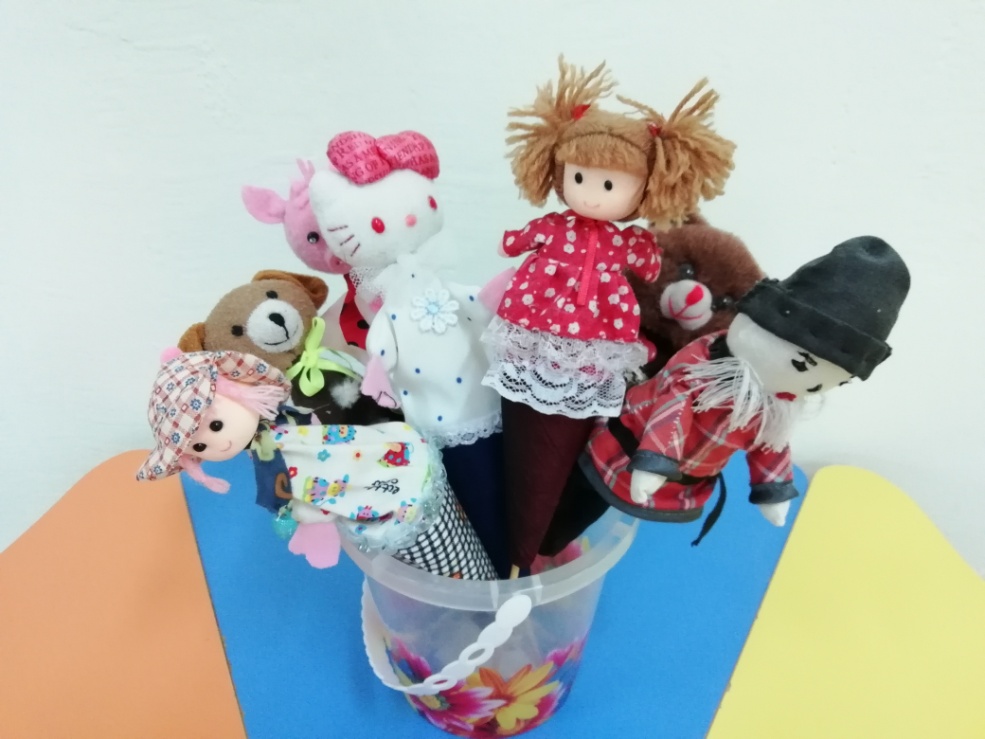 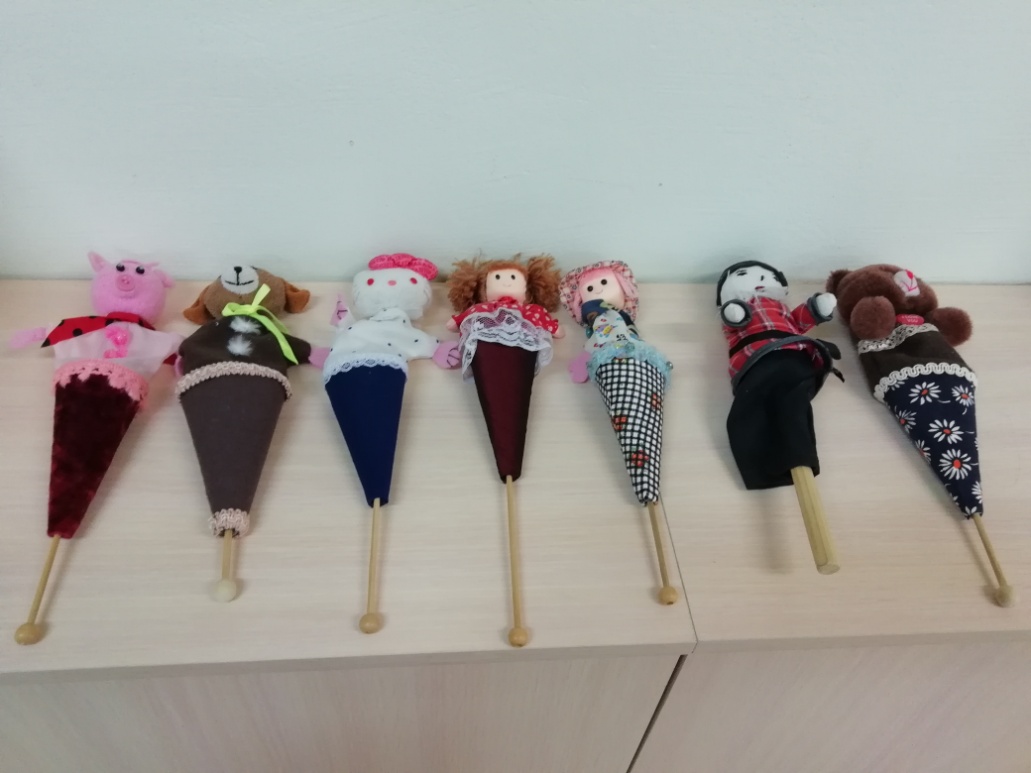 Бизиборды
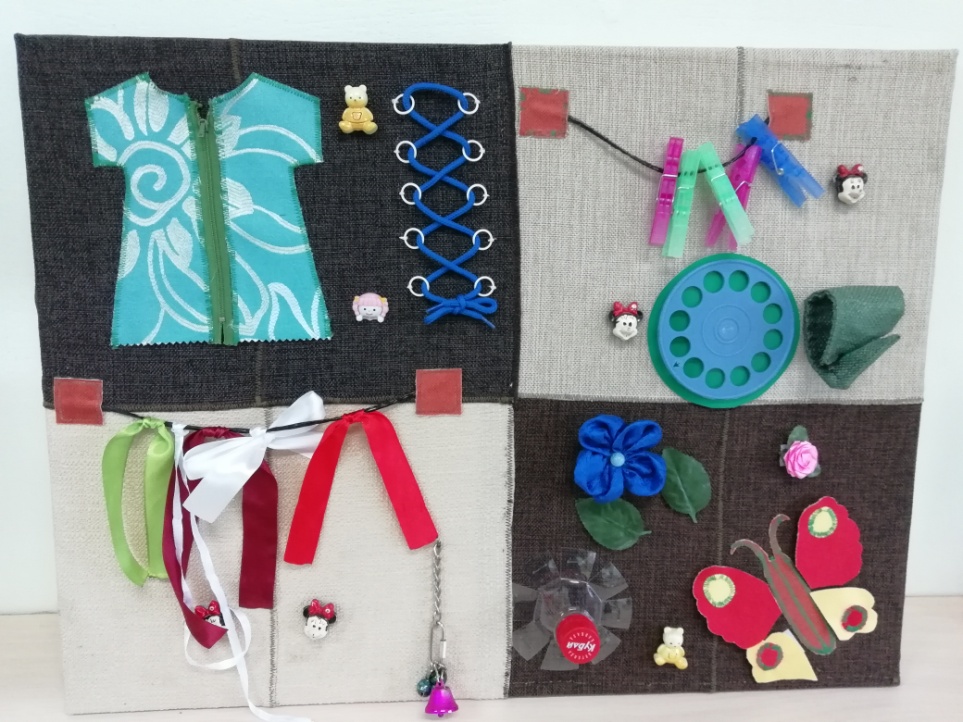 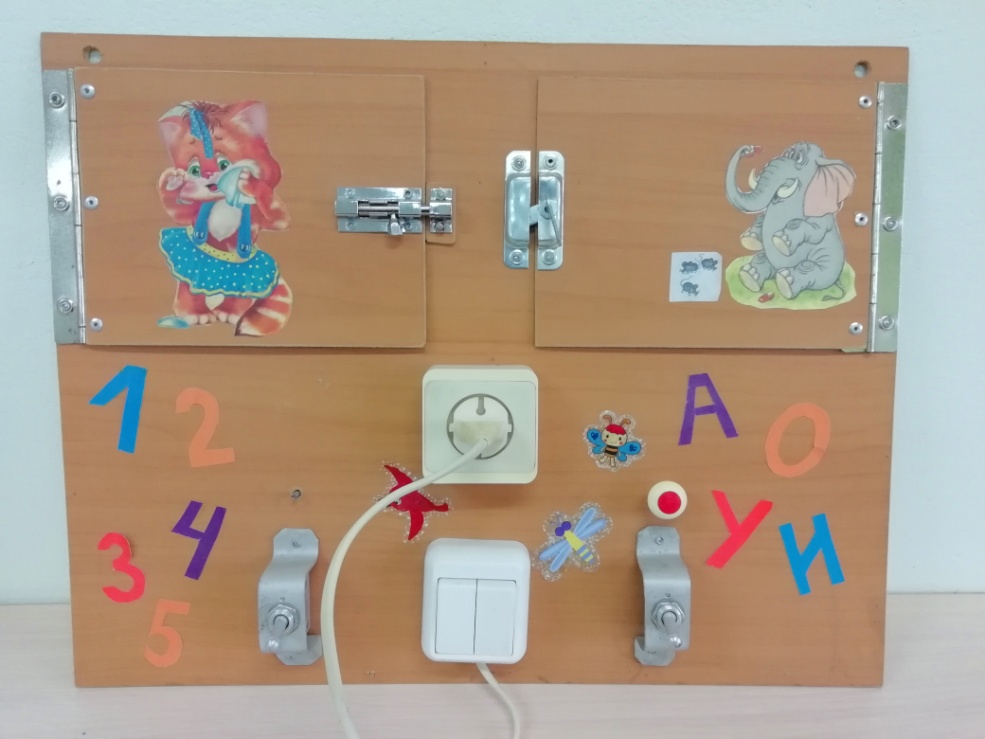 Коробка - сюрприз
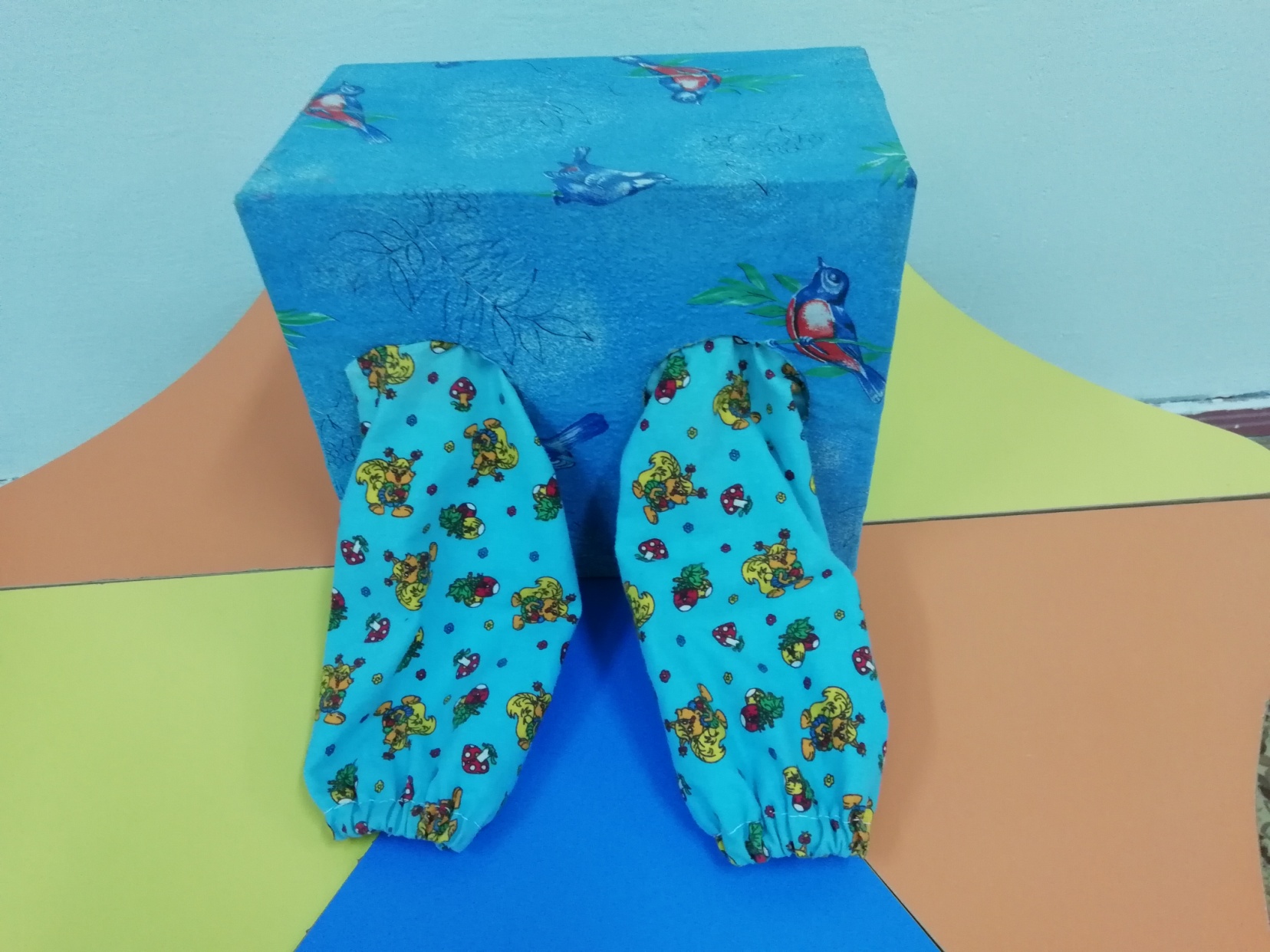 Дорожки
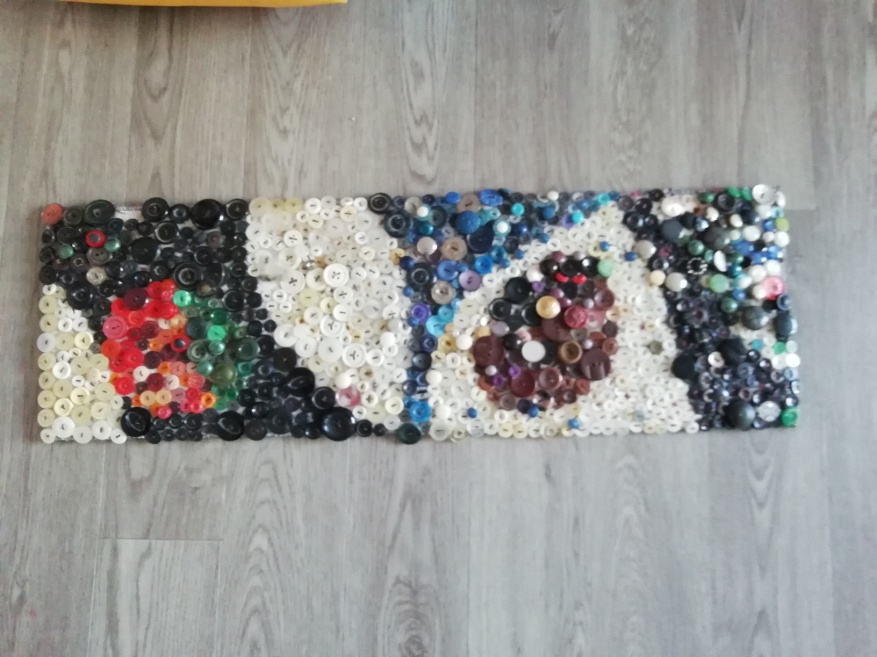 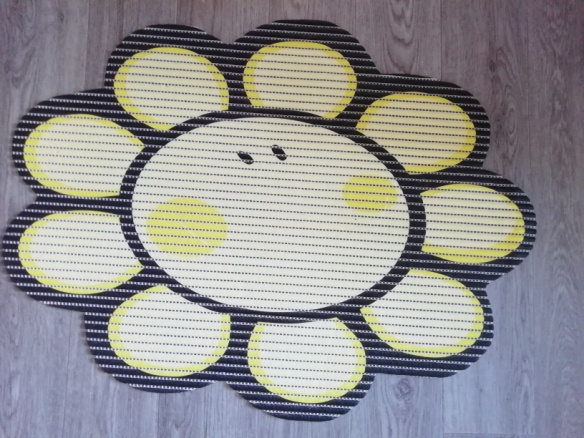 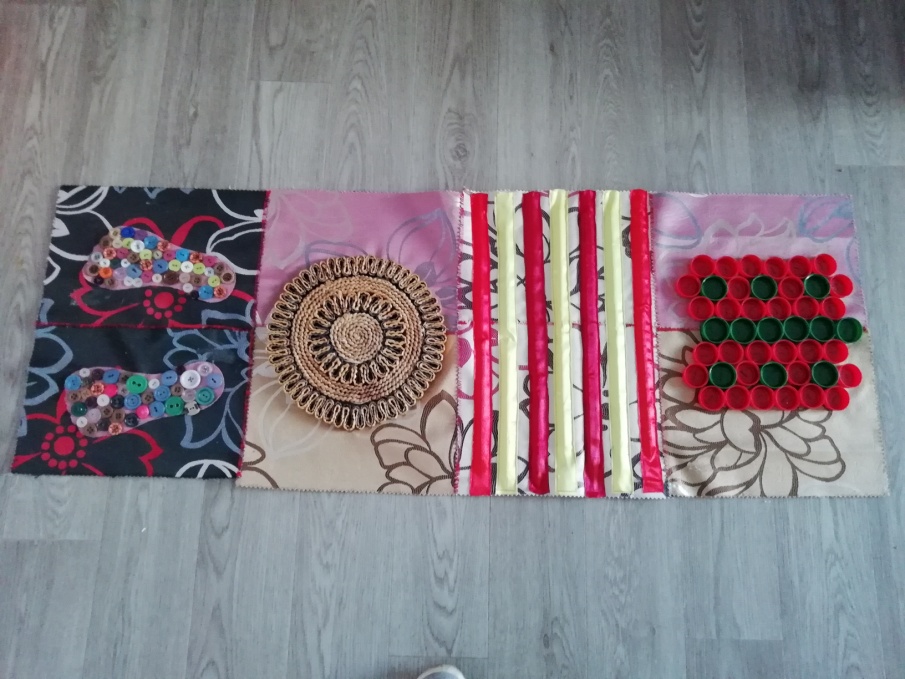 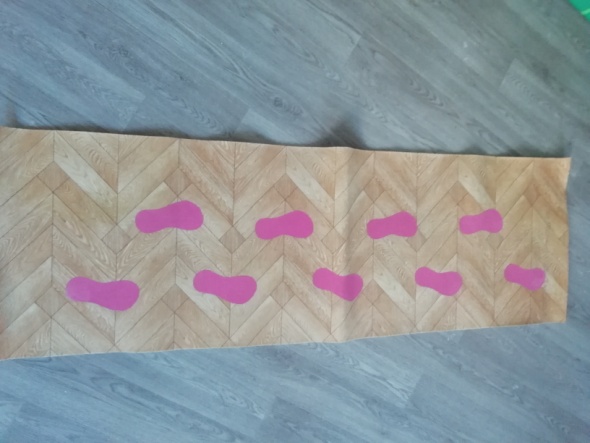 Методическое обеспечение
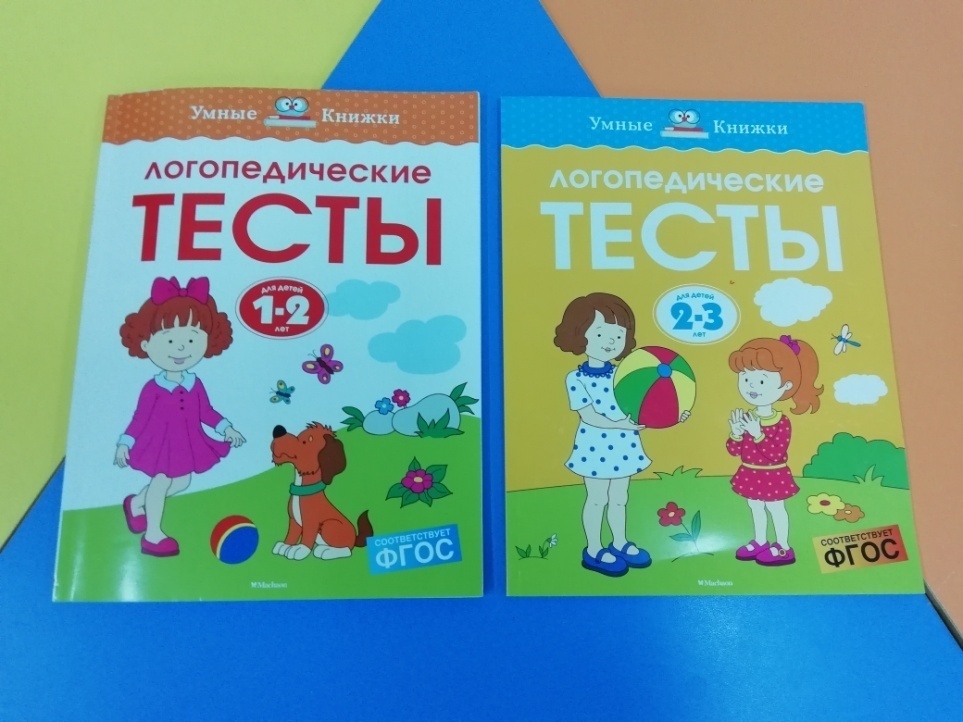 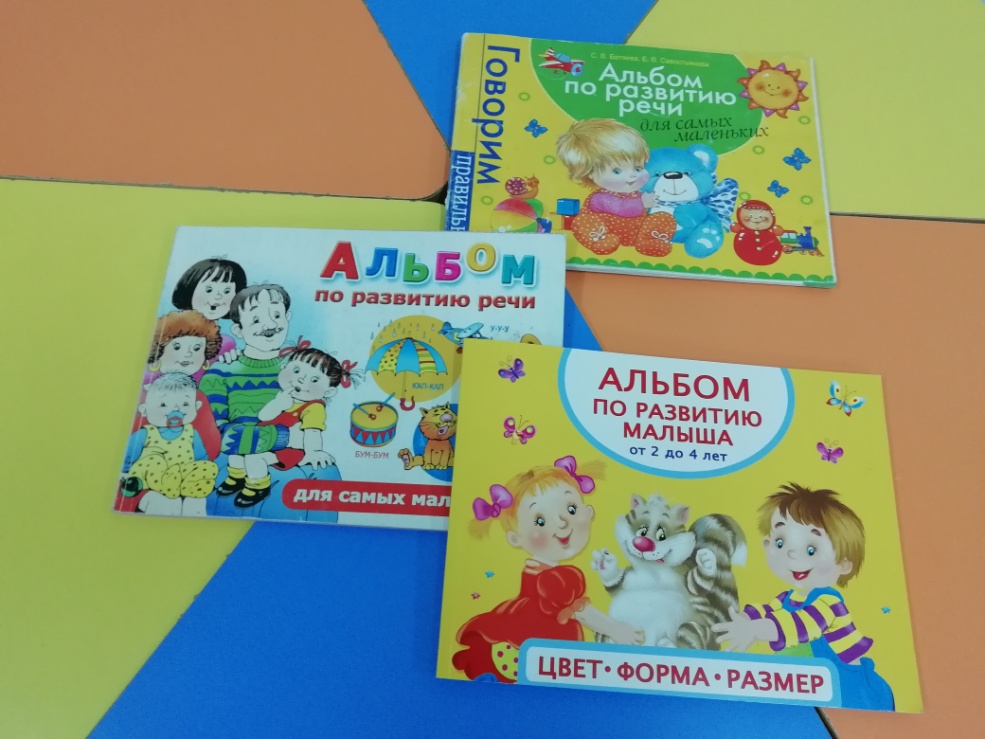